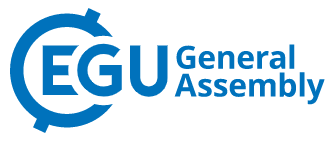 Structural and geological mapping of the 
Gran Sometta -Tournalin ridge (Aosta Valley, Italy)
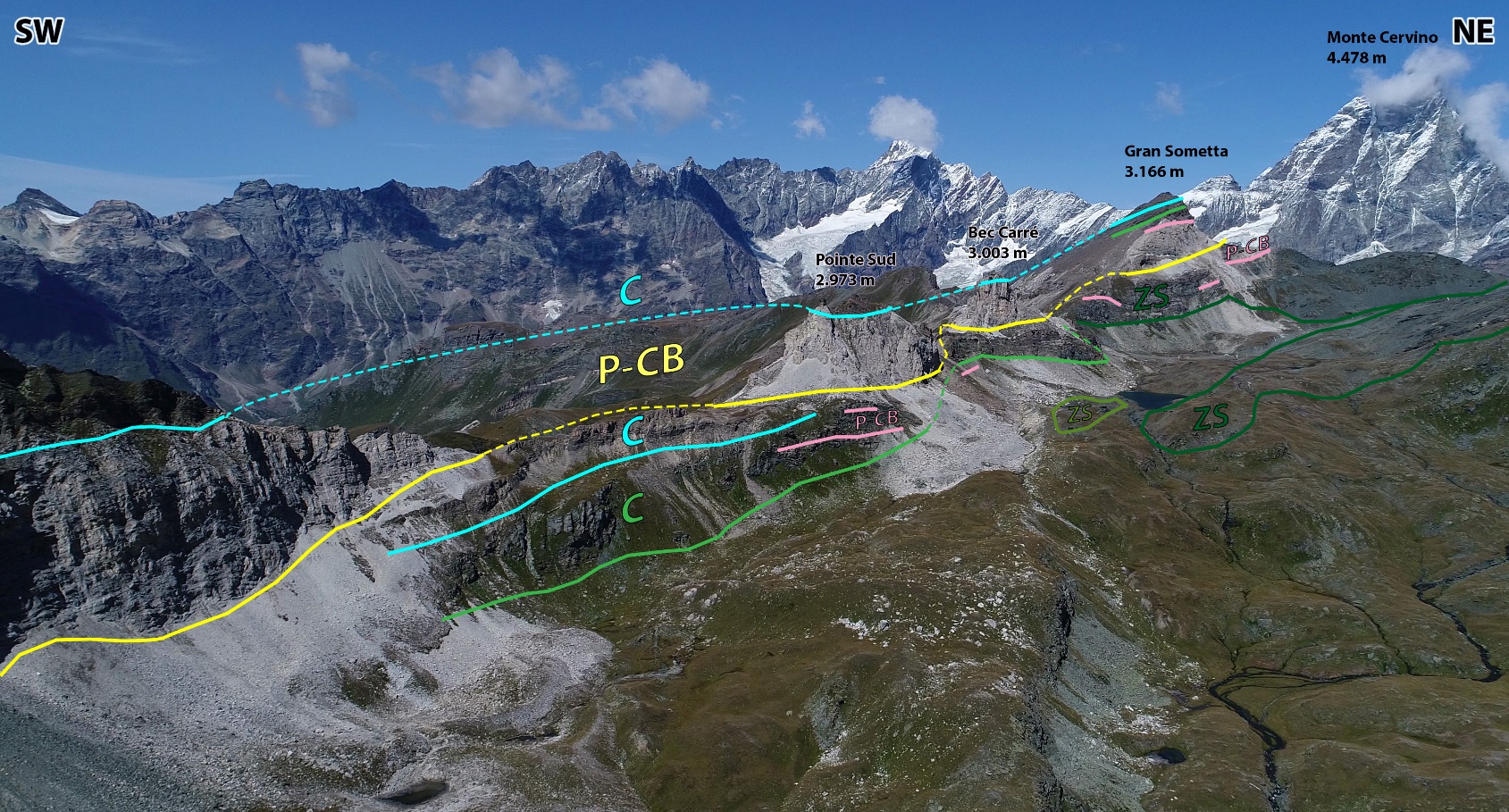 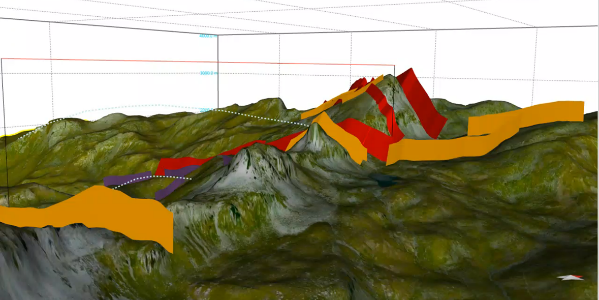 Matteo Pozzi
Gloria Arienti
Anna Losa
Andrea Bistacchi                                    Università degli Studi di Milano - Bicocca
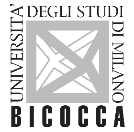 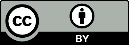 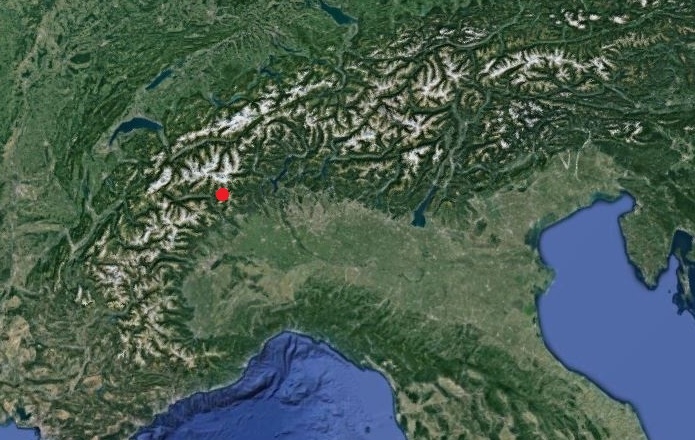 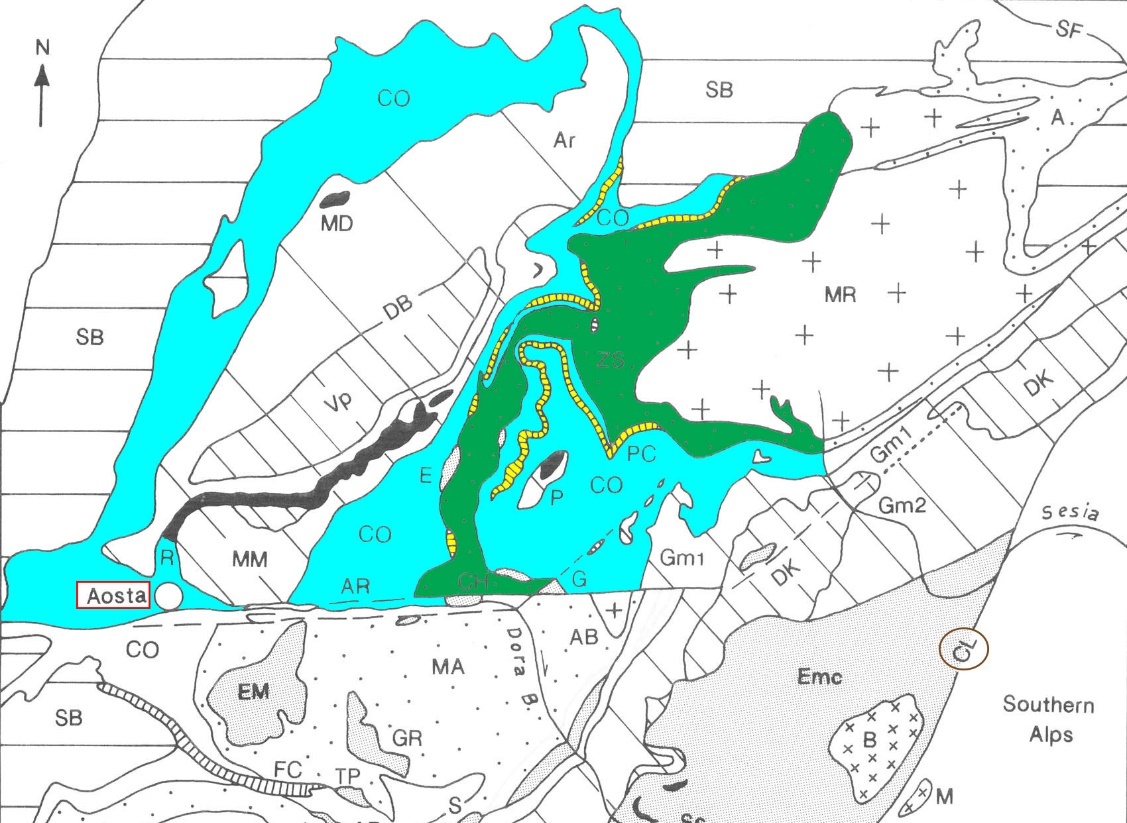 Tectonic units of the Piedmont ophiolitic zone:
Combin Zone (CO)0.5-0.7 Gpa e 350-400°C-> blueschists/greenschists metamorphism

Pancherot-Cime Bianche-Bettaforca Unit (PC)-> blueschists/greenschists metamorphism

Zermatt-Saas Zone (ZS)2.7-2.9 Gpa, 600-700°C (Cignana metasediments)2.0±0.3 Gpa, 550±50°C (Southward zone)-> eclogitic metamorphism
Polyphasic tectono-metamorphic greenschists overprint related to later continental collision

Major tectonic transport towards NNW
zs
(Dal Piaz, 2010, JVE)
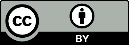 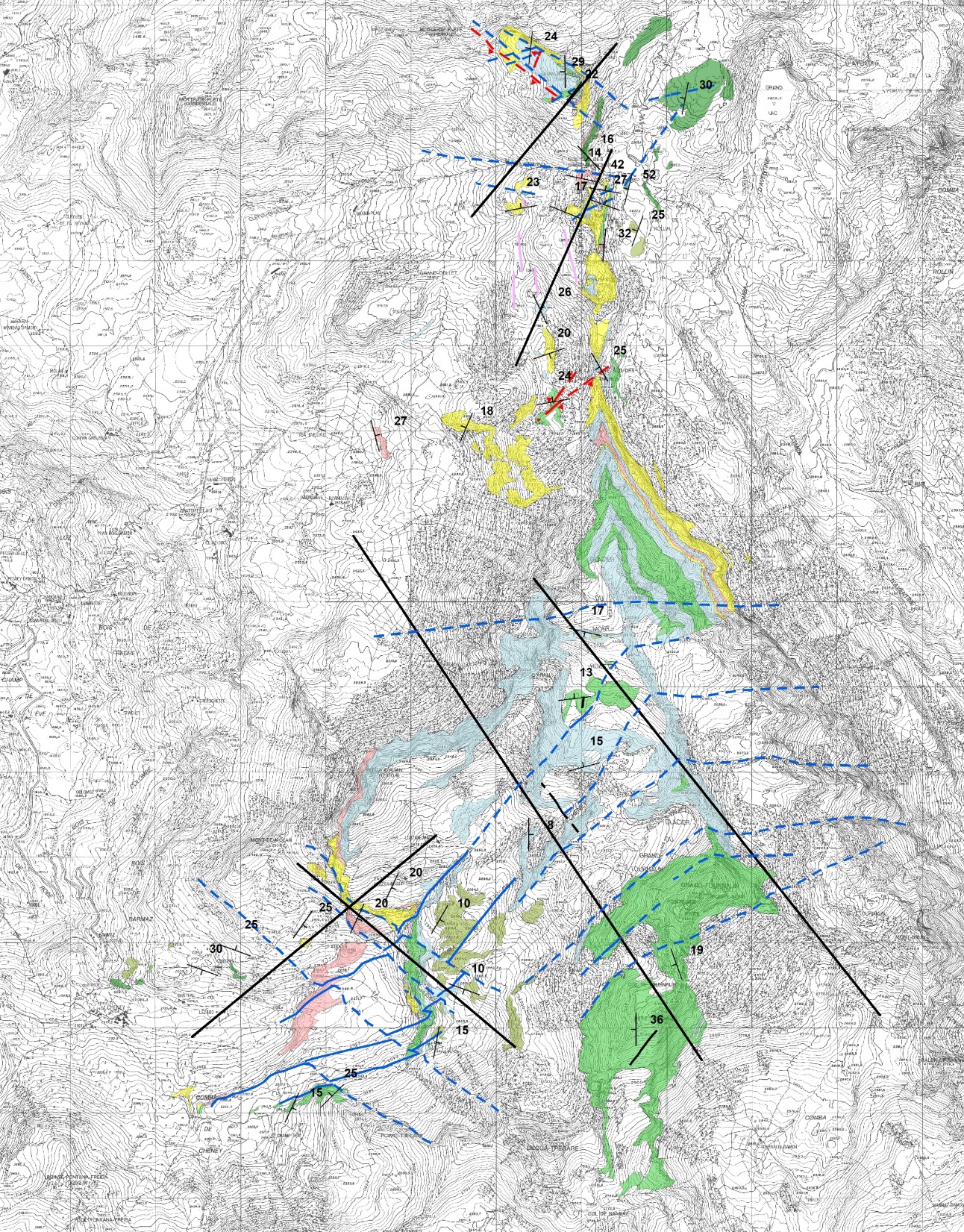 A
Goal of the project: to increase the detail on brittle structures, starting from the updated 1:10.000 national geological map (CARG project)
N
Combin Zone
Calcschists
Metabasalts
Antigoritic Serpentinites
White quartzites
Marbles and dolomitic Marbles
Amphibolites
Serpentinites
Gravitational slope deformation
Pancherot-Cime Bianche-Bettaforca Unit
B
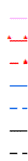 Reverse Fault (certain)
Zermatt-Saas Unit
Reverse Fault (inferred)
Normal Fault (certain)
Normal Fault (inferred)
Sinistral Strike Slip Fault (certain)
Sinistral Strike Slip Fault (inferred)
C
1 km
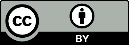 Zone A
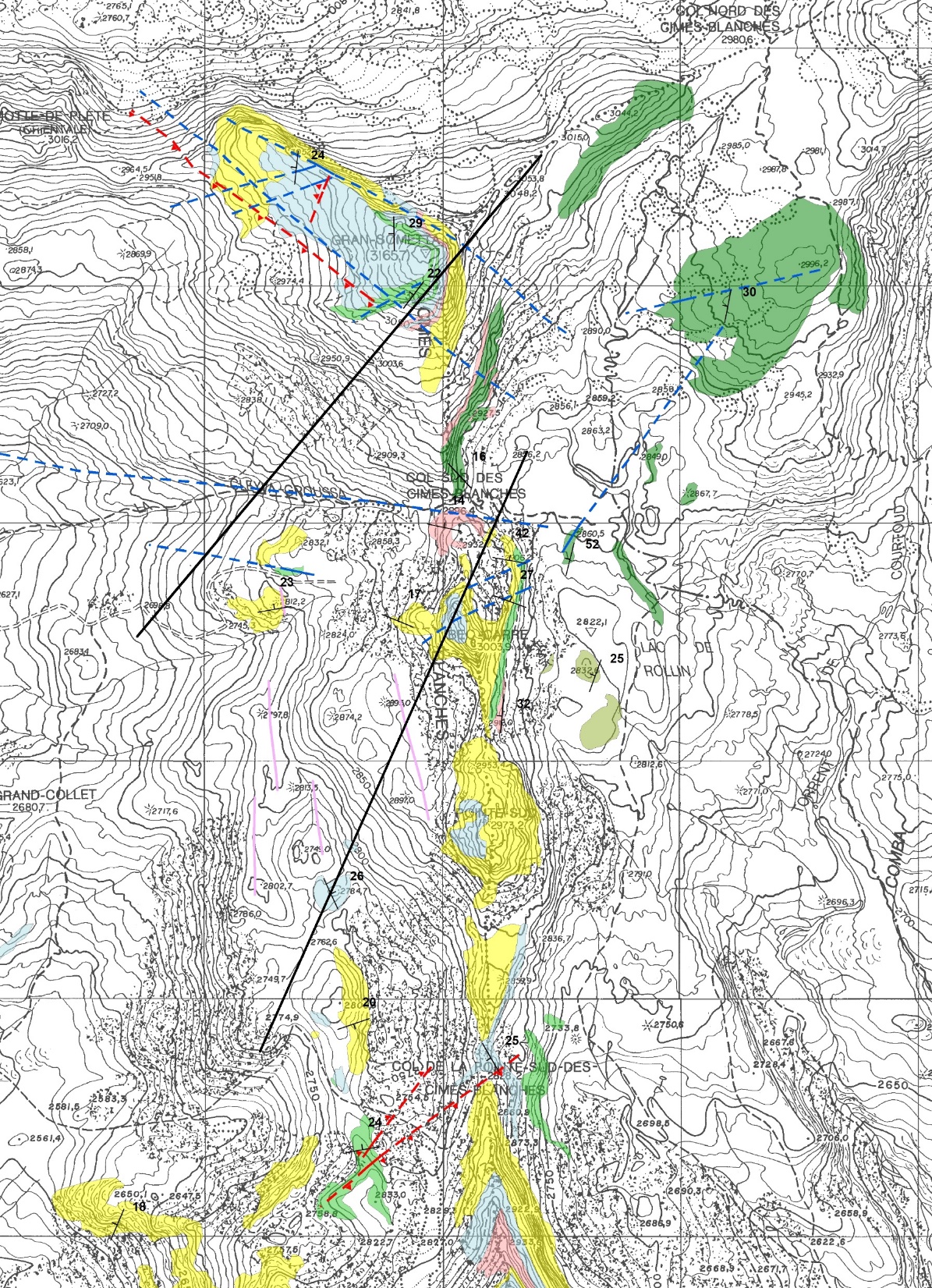 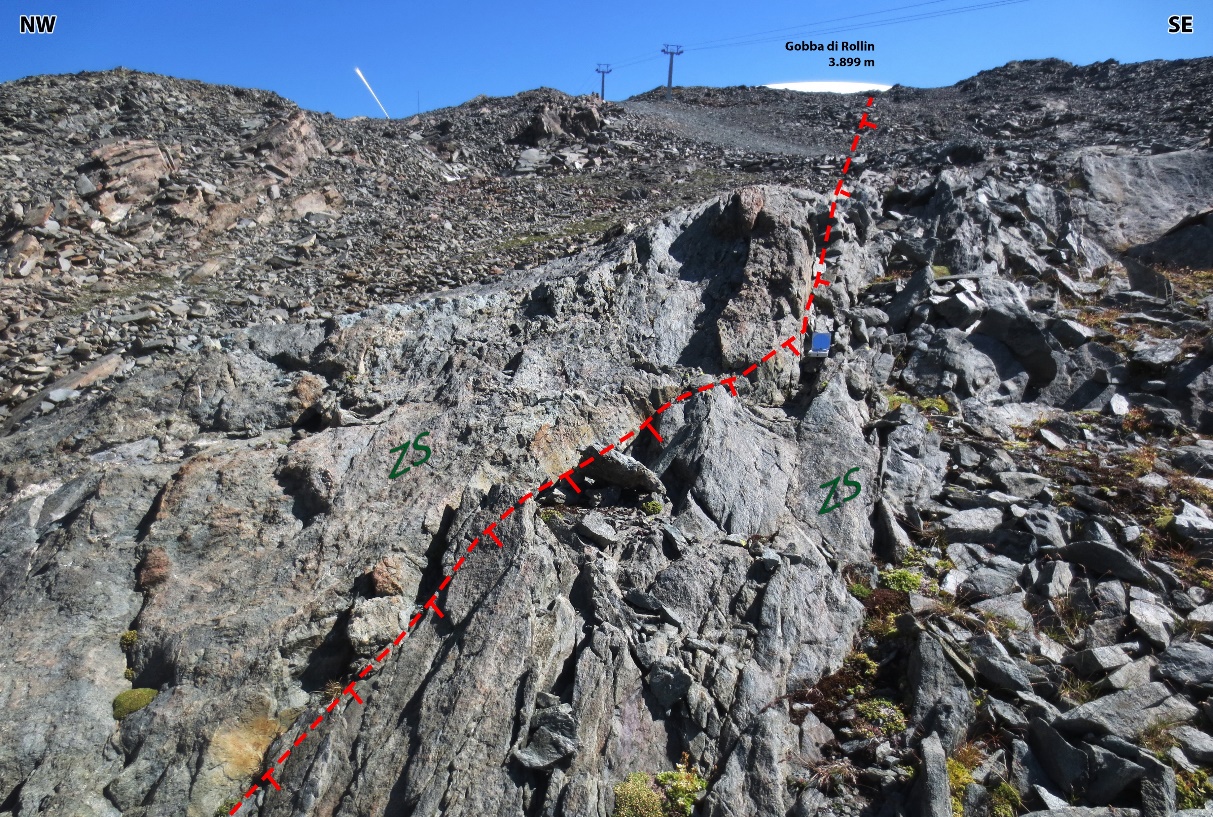 A
N
B
A'
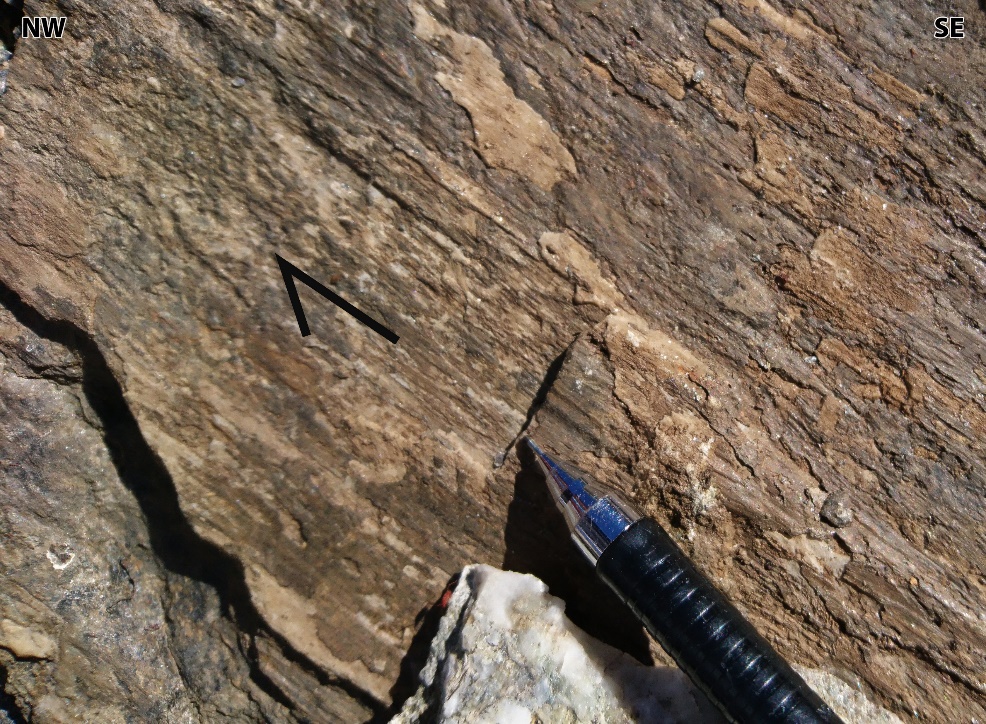 B'
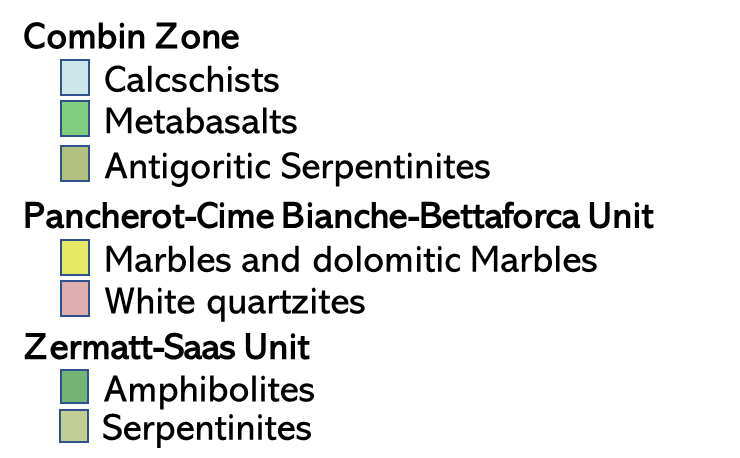 Hanging wall
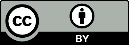 Zone A
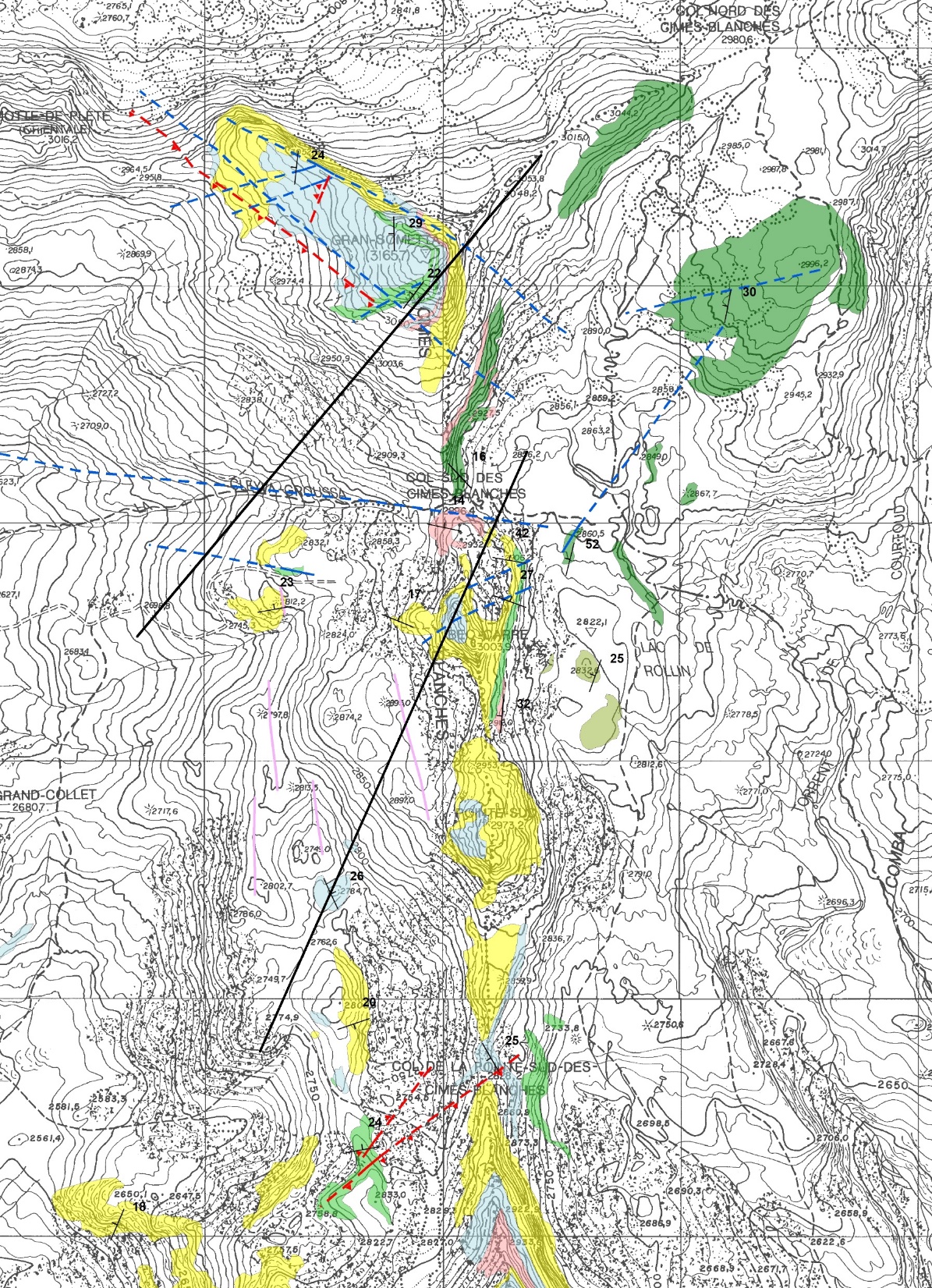 A
Two brittle deformation phases
NE-SW high- to intermediate-angle normal faults
 D1 (Oligocene) of Bistacchi & Massironi, 2000, TPh
NW-SE high-angle normal faults
 D2 (Miocene) of Bistacchi & Massironi, 2000, TPh
N
B
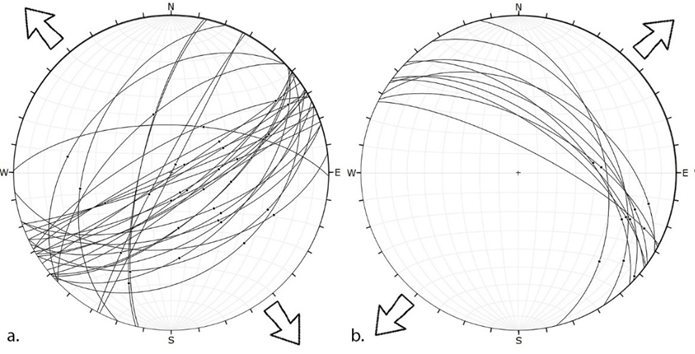 A'
D2
D1
B'
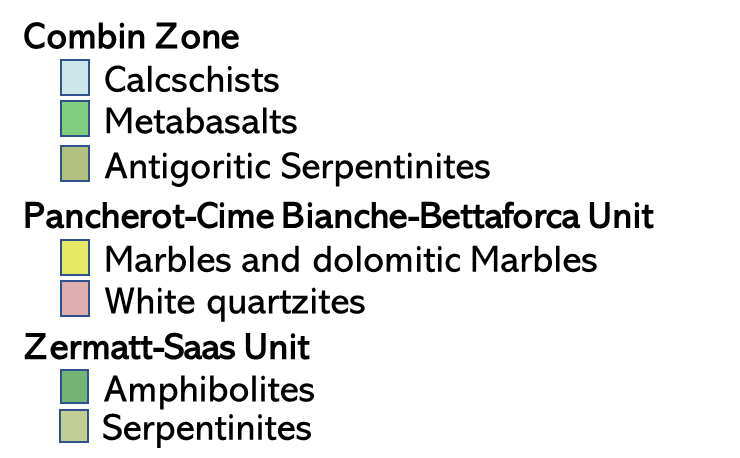 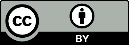 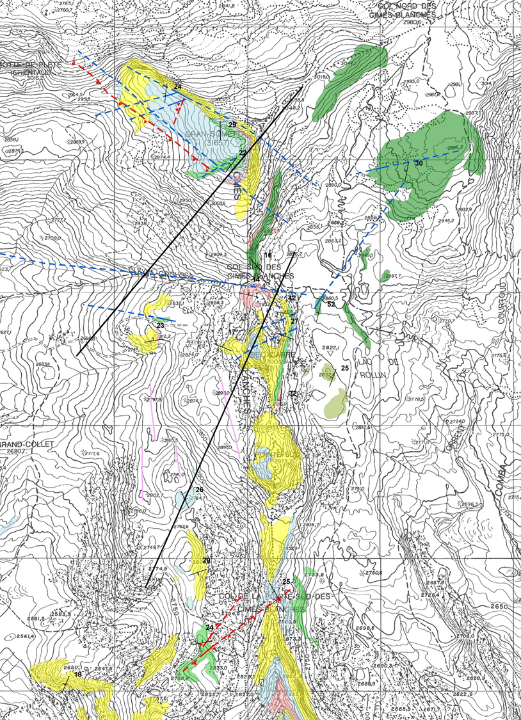 Zone A
A
Two brittle deformation phases
NE-SW high- to intermediate-angle normal faults
 D1 (Oligocene) of Bistacchi & Massironi, 2000, TPh
NW-SE high-angle normal faults
 D2 (Miocene) of Bistacchi & Massironi, 2000, TPh
N
B
A'
B'
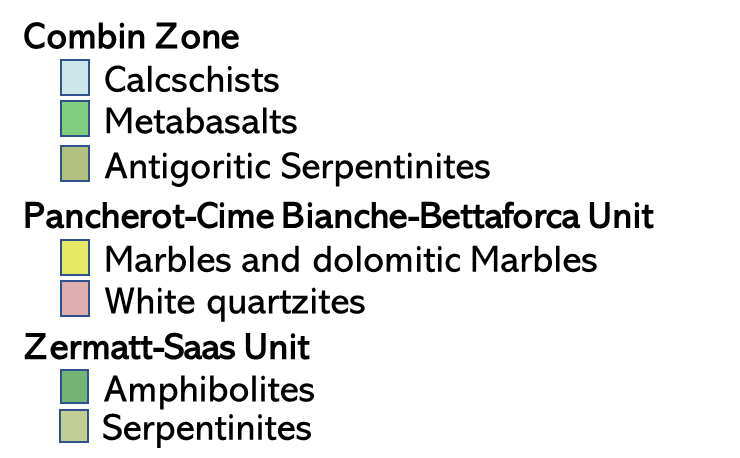 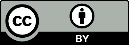 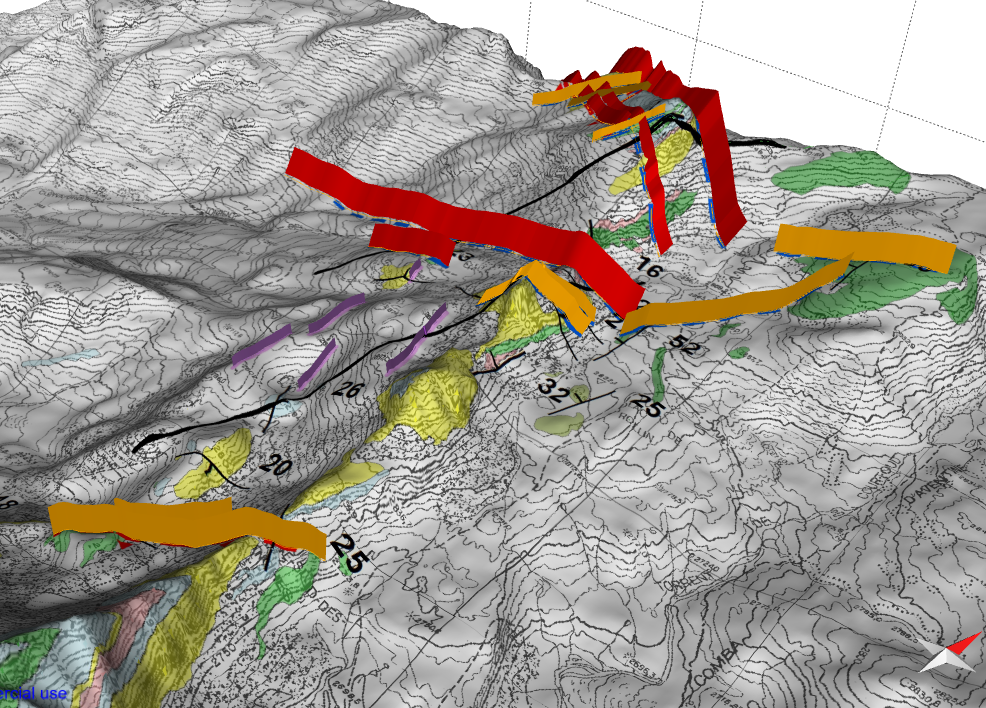 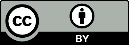 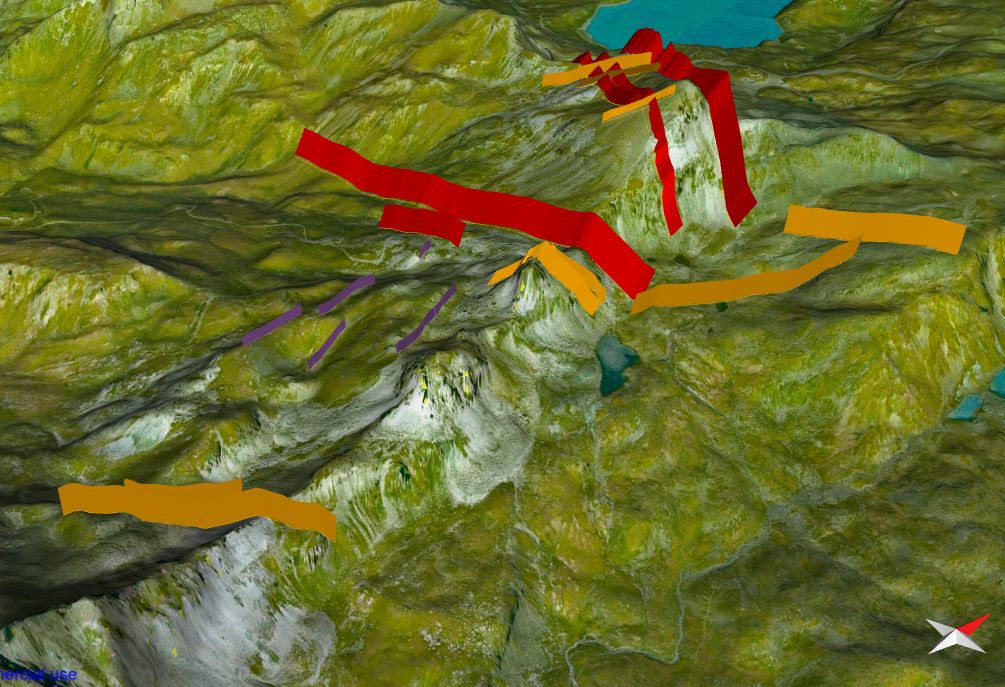 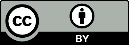 Zone A
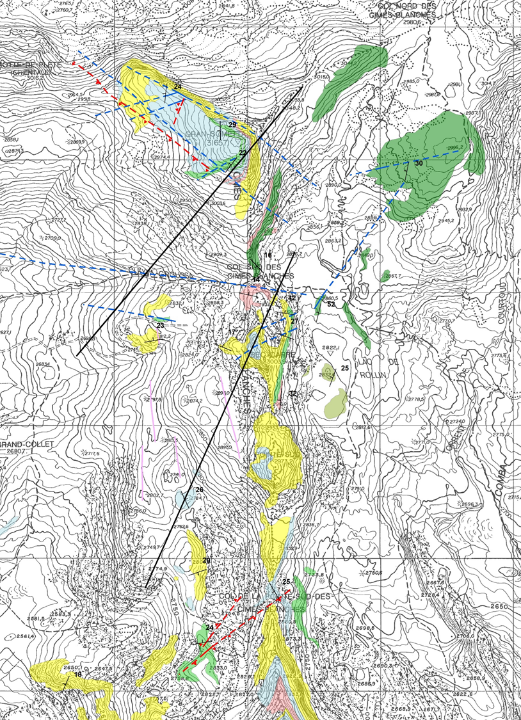 Two brittle deformation phases
NE-SW high- to intermediate-angle normal faults
 D1 (Oligocene) of Bistacchi & Massironi, 2000, TPh
NW-SE high-angle normal faults
 D2 (Miocene) of Bistacchi & Massironi, 2000, TPh
A
N
B
A'
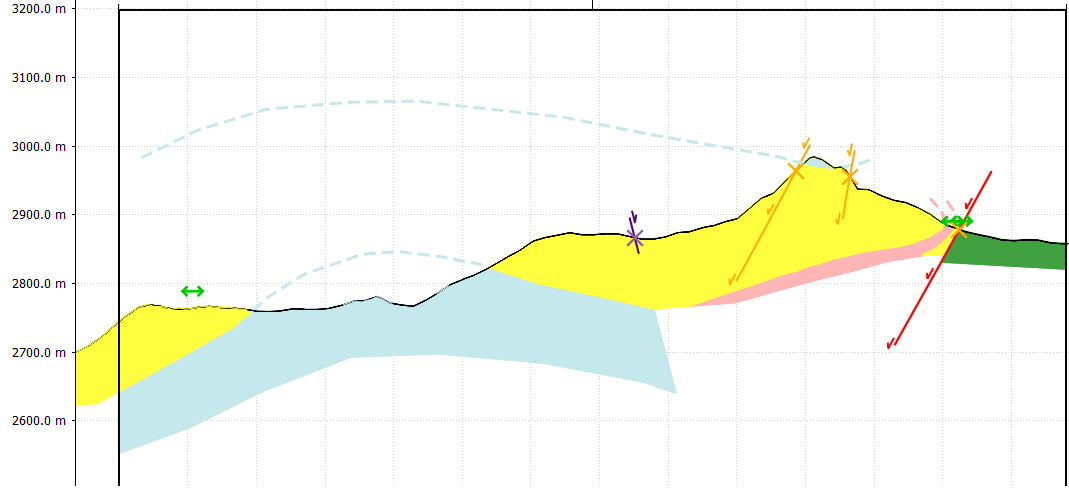 B
B'
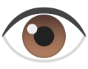 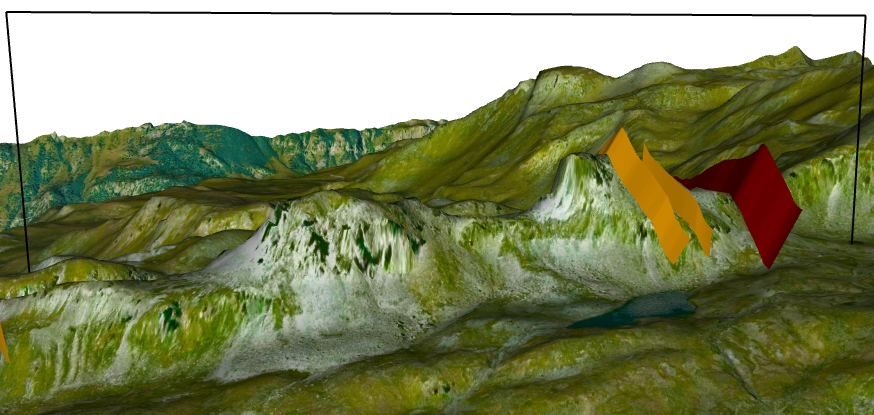 B'
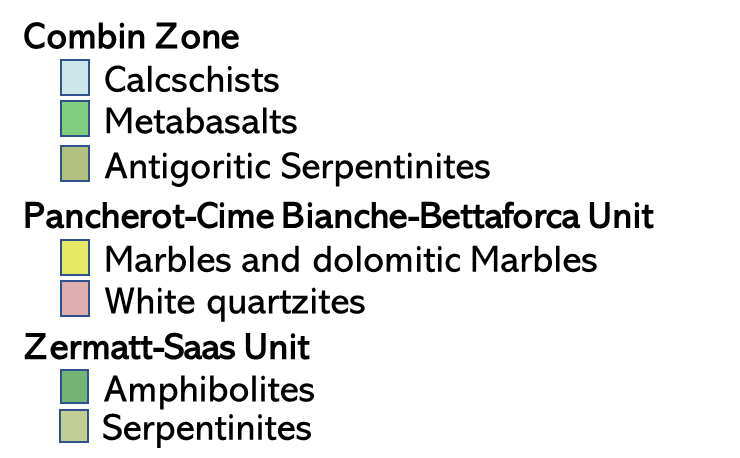 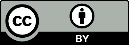 Zone A
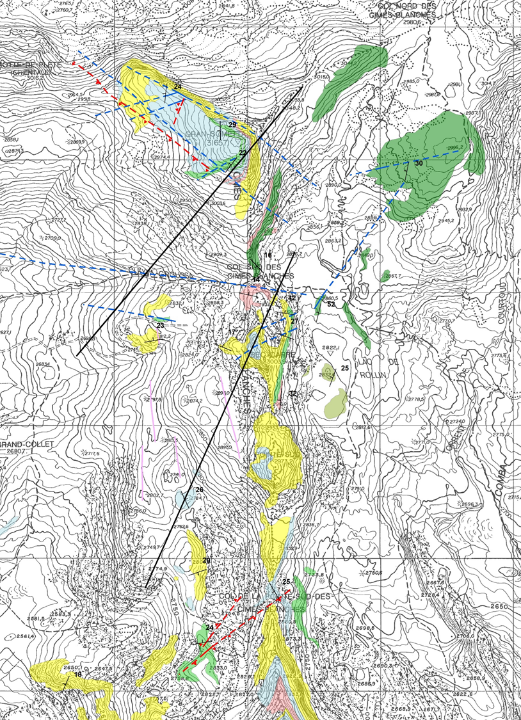 Two brittle deformation phases
NE-SW high- to intermediate-angle normal faults
 D1 (Oligocene) of Bistacchi & Massironi, 2000, TPh
NW-SE high-angle normal faults
 D2 (Miocene) of Bistacchi & Massironi, 2000, TPh
A
N
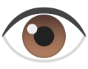 A
A'
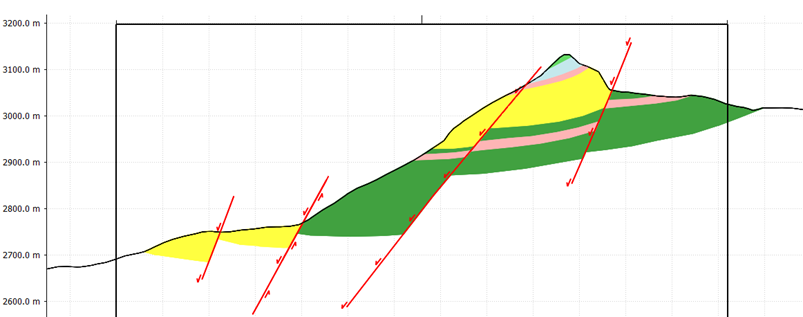 B
A'
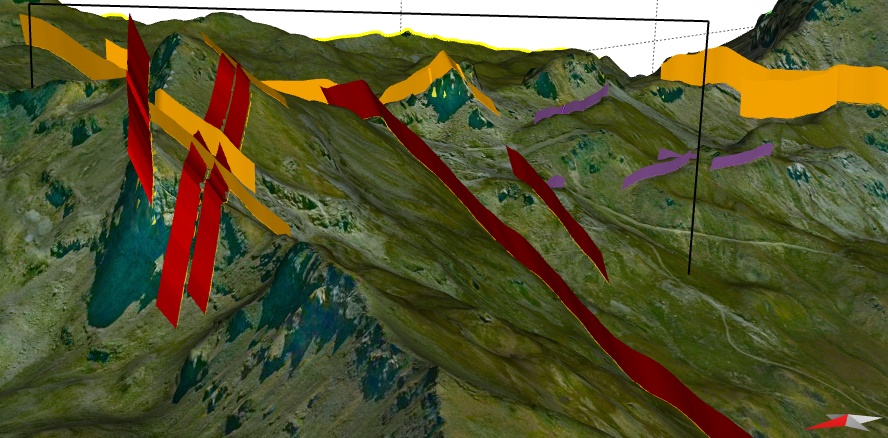 B'
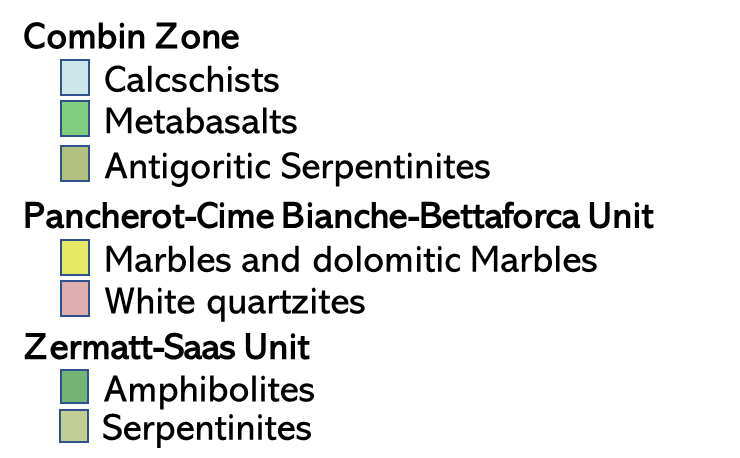 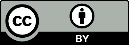 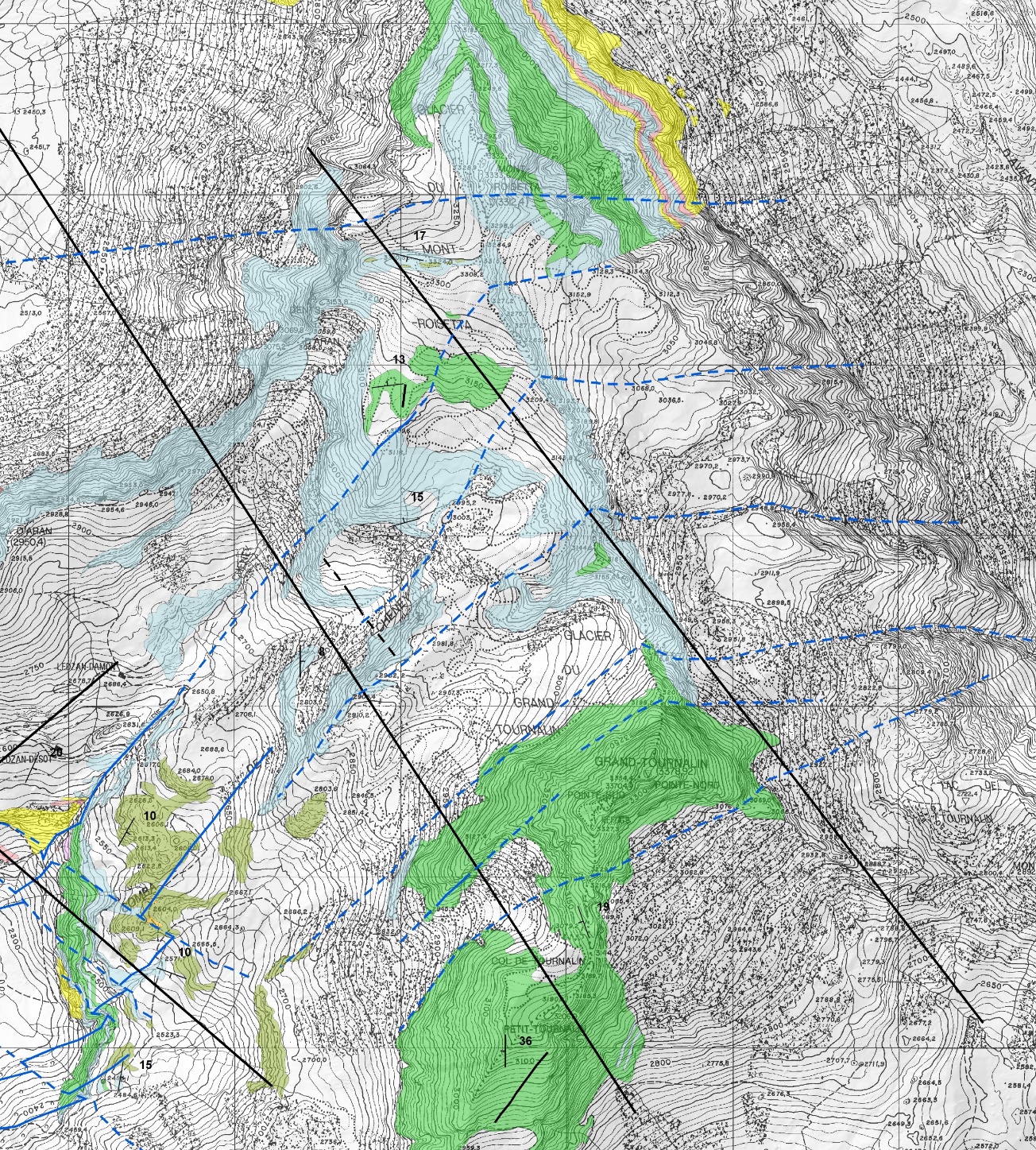 Zone B
C
D
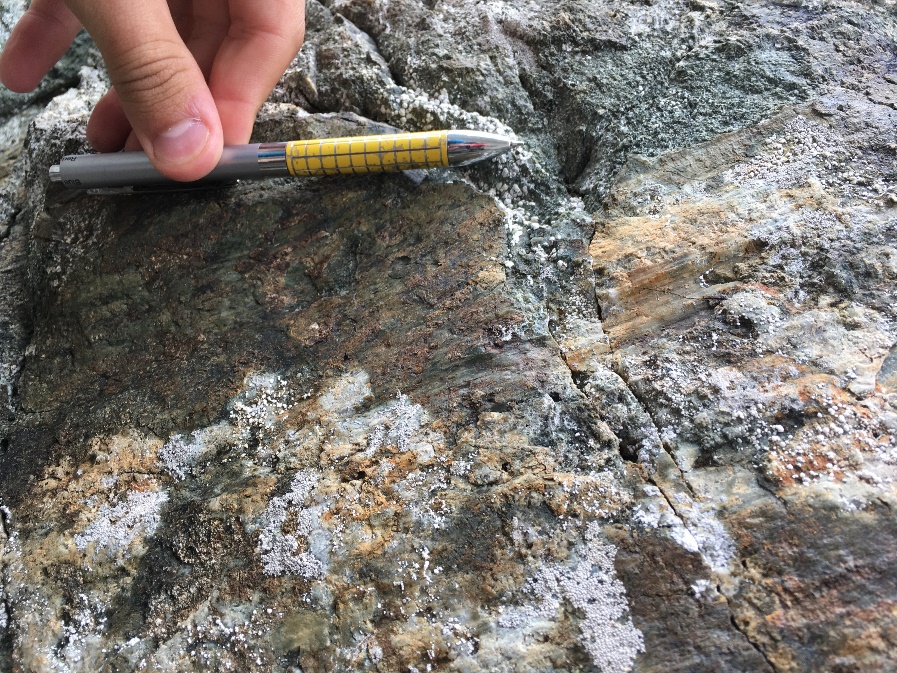 N
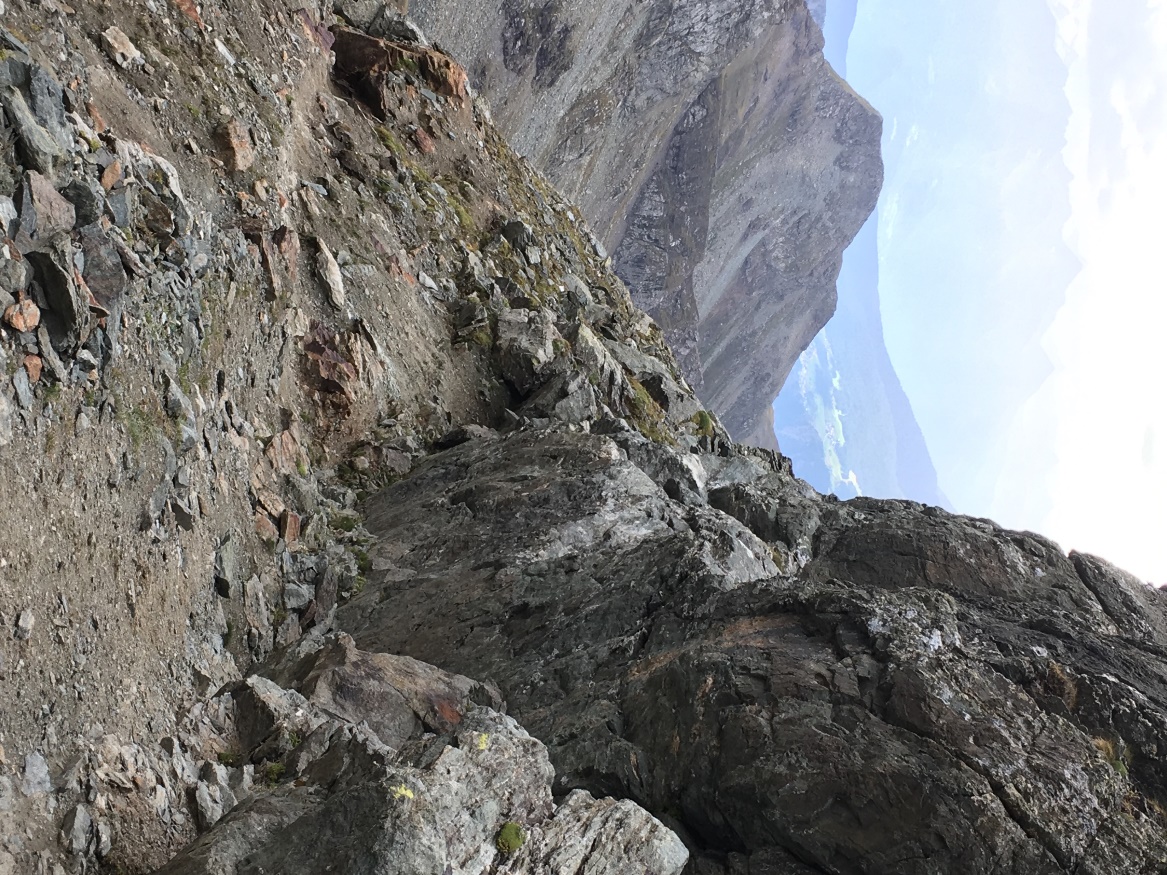 D'
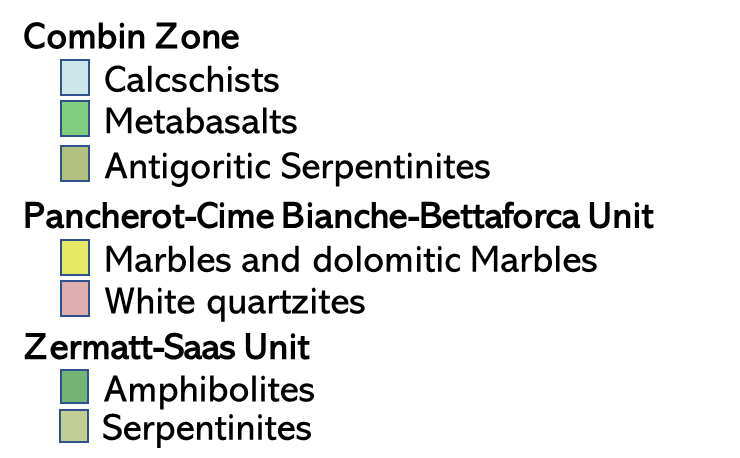 C'
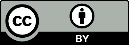 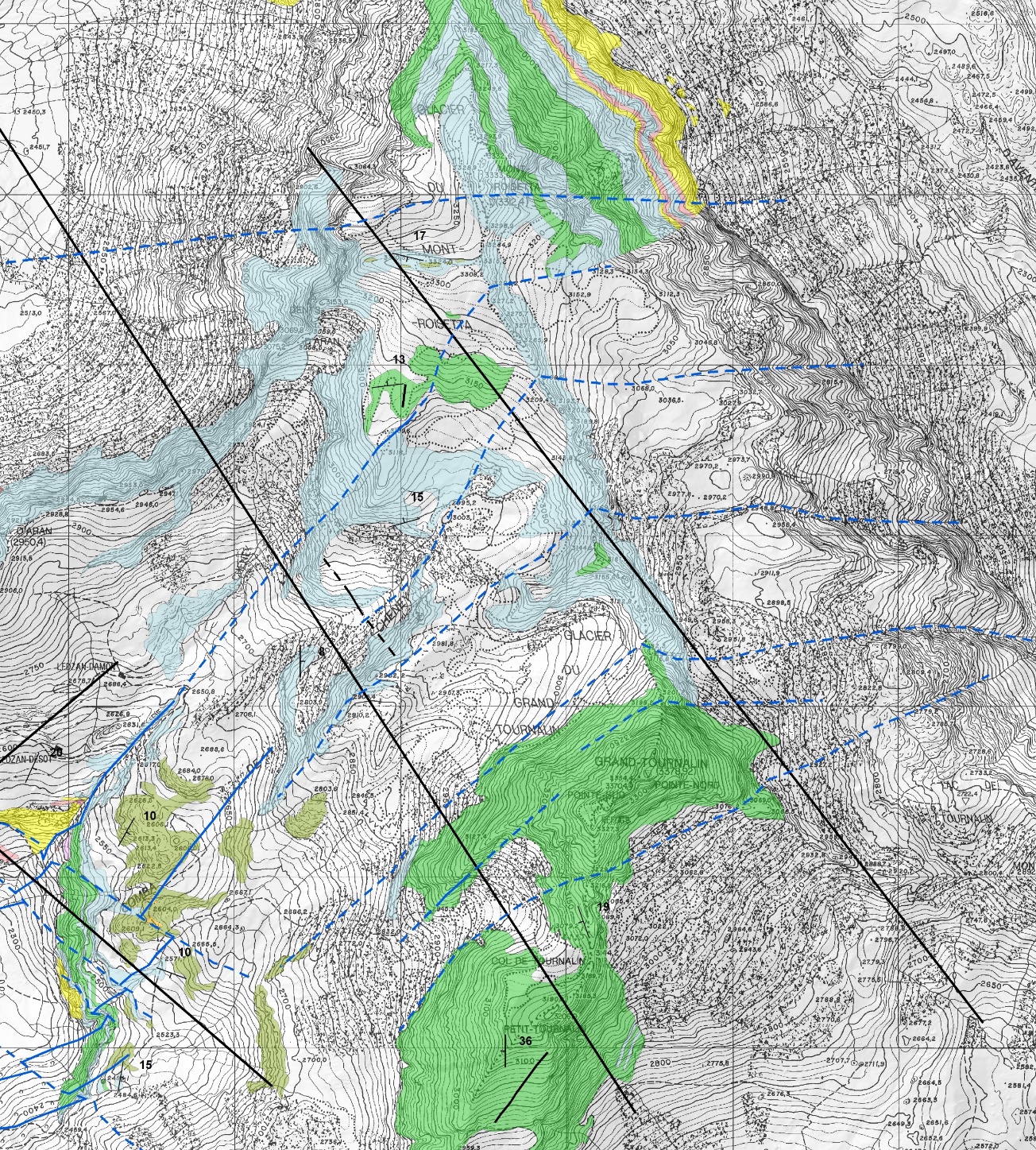 Zone B
C
D
Just one brittle deformation phase
NE-SW high- to intermediate-angle normal faults
 D1 (Oligocene) of Bistacchi & Massironi, 2000, TPh
N
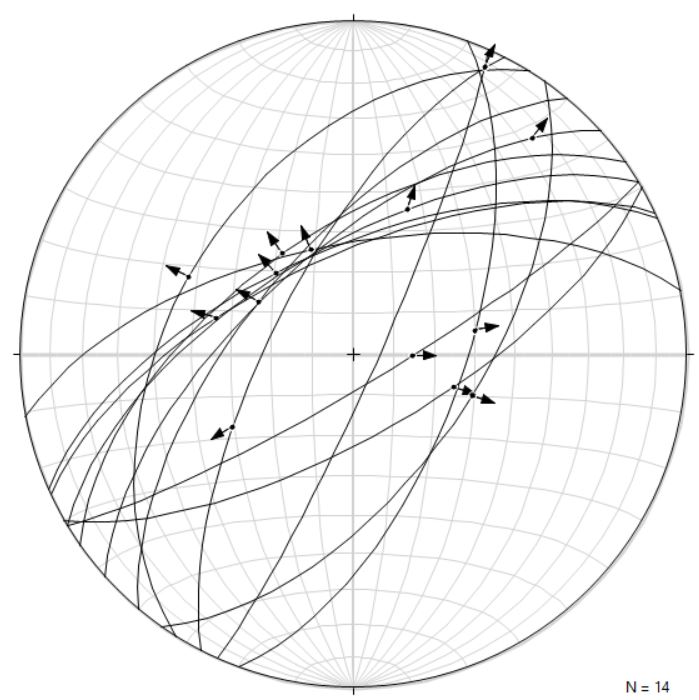 D'
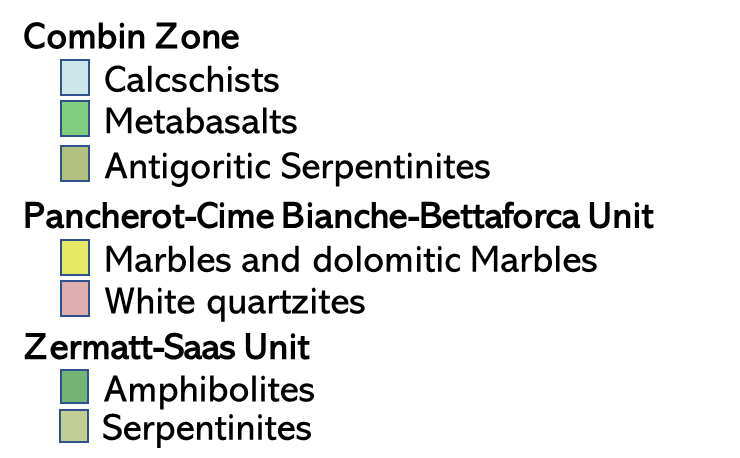 C'
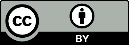 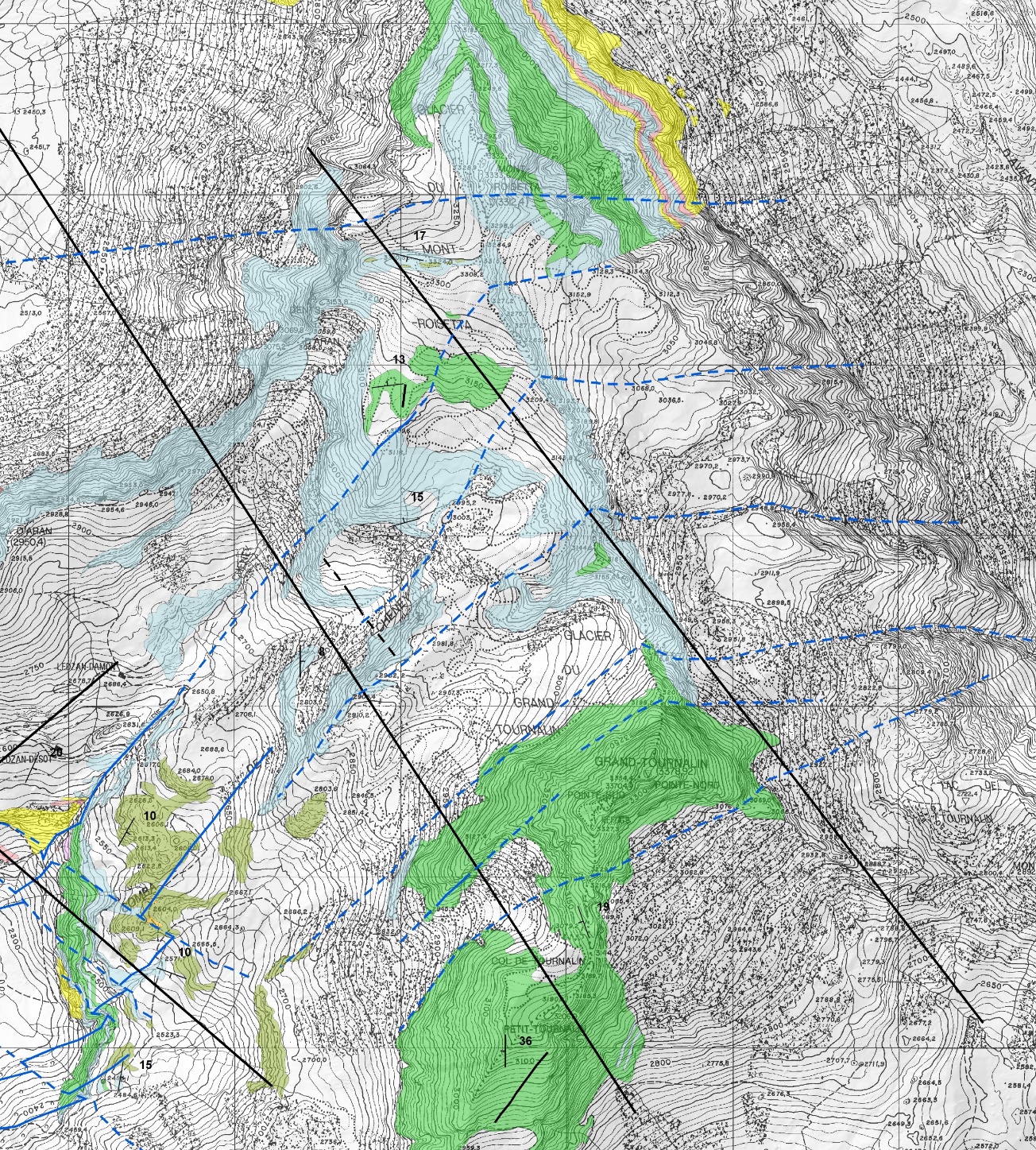 Zone B
C
D
Just one brittle deformation phase
NE-SW high- to intermediate-angle normal faults
 D1 (Oligocene) of Bistacchi & Massironi, 2000, TPh
N
D'
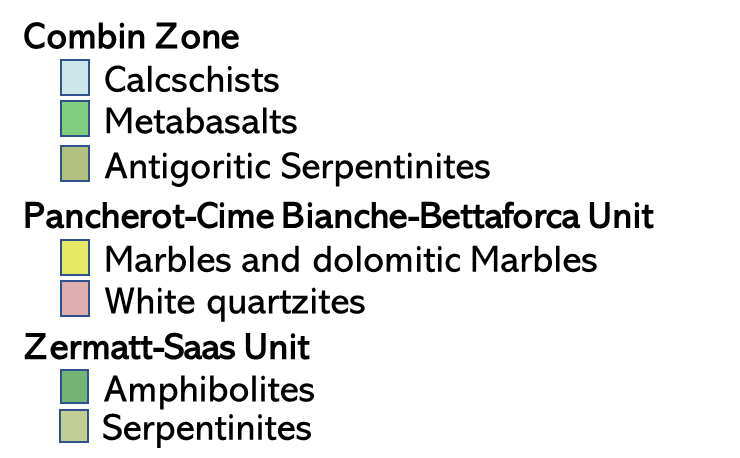 C'
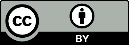 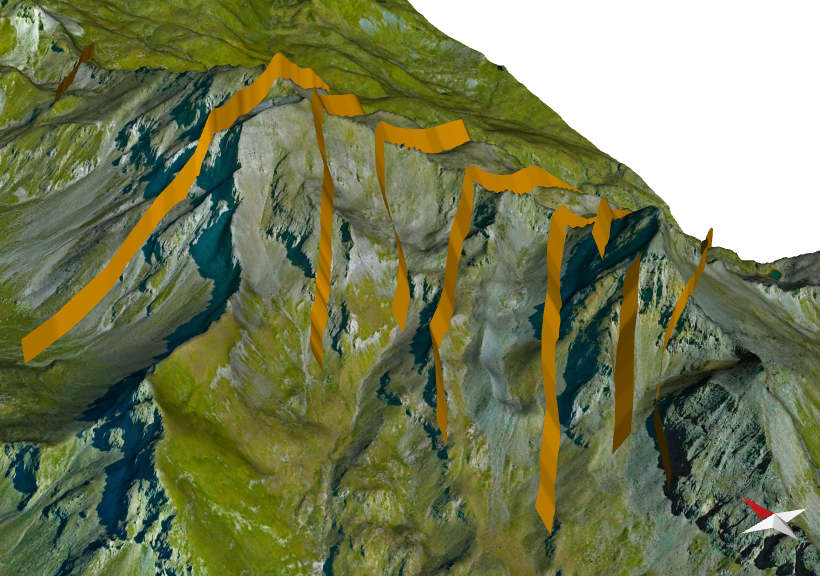 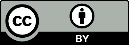 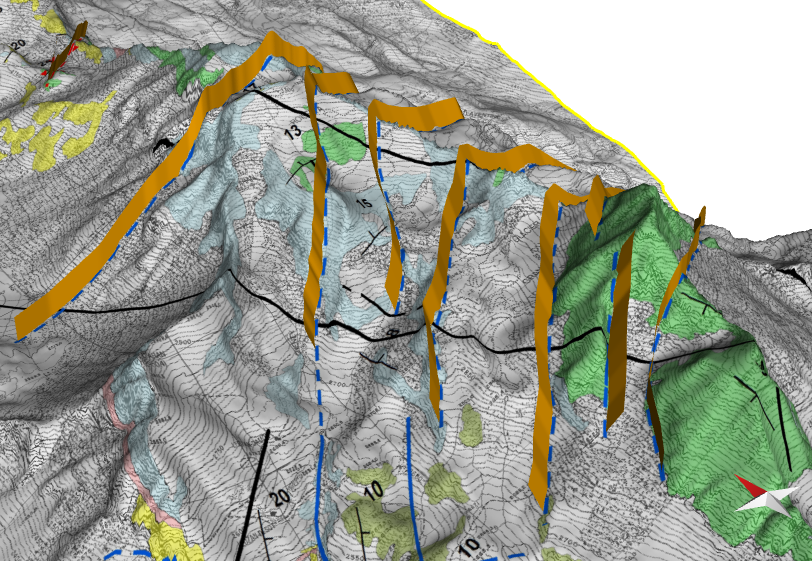 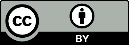 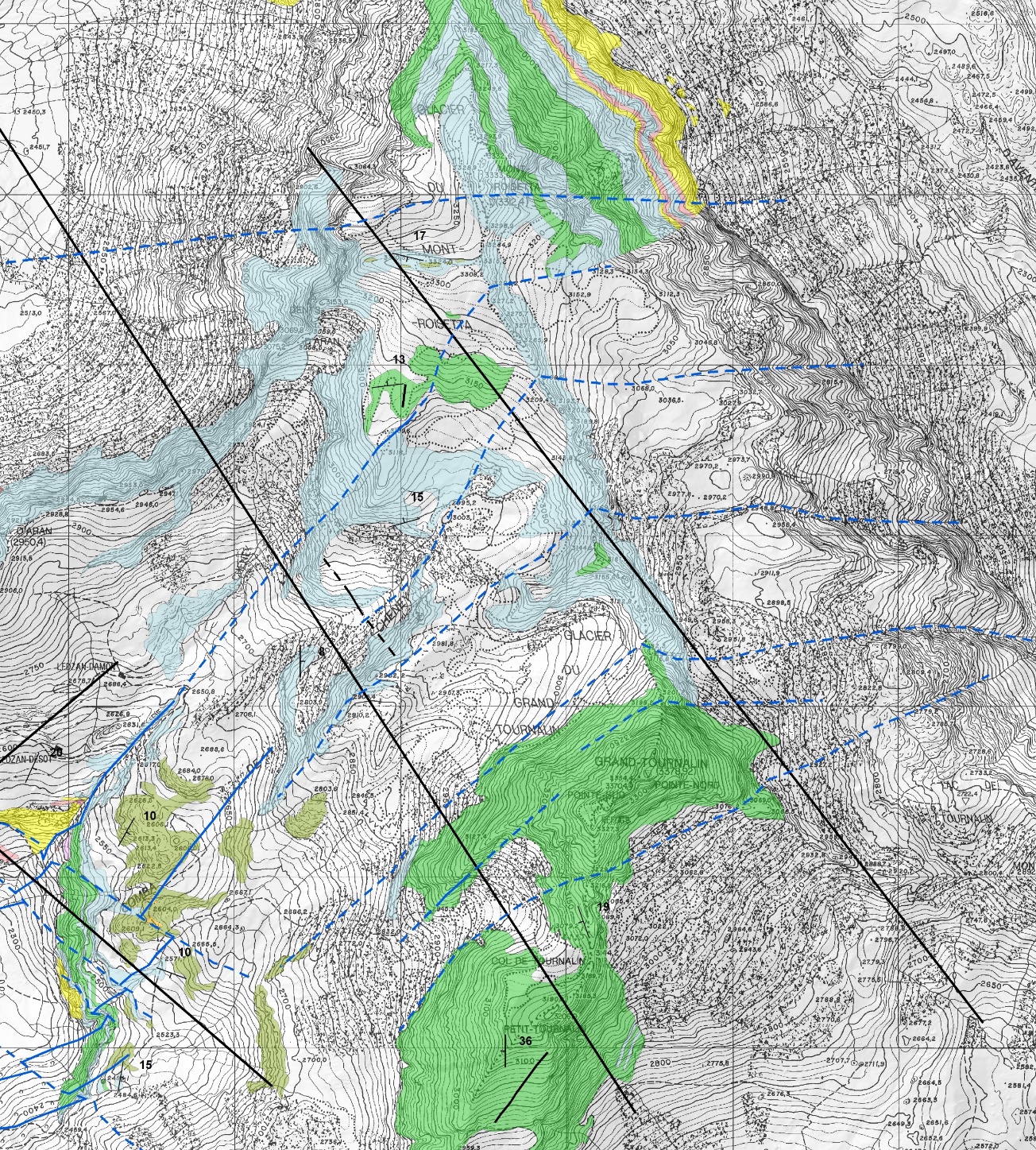 Just one brittle deformation phase
NE-SW high- to intermediate-angle normal faults
 D1 (Oligocene) of Bistacchi & Massironi, 2000, TPh
Zone B
C
D
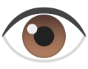 N
D'
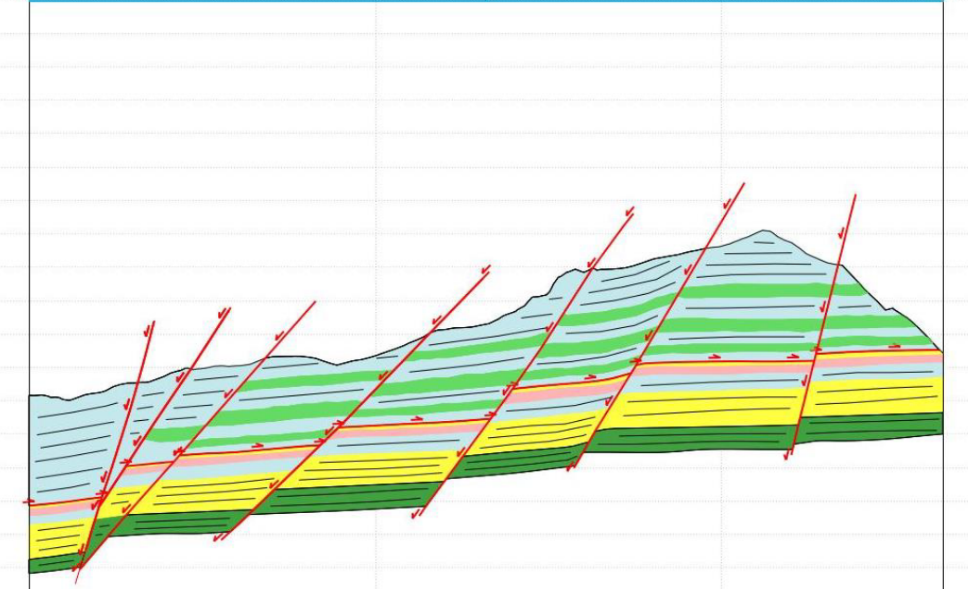 D
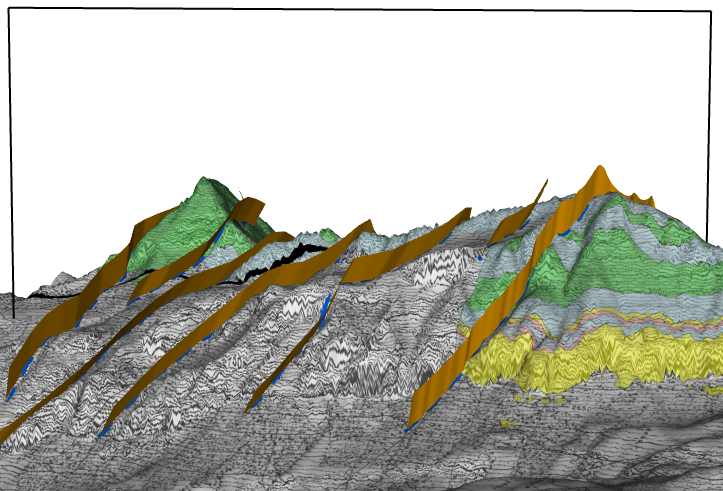 D'
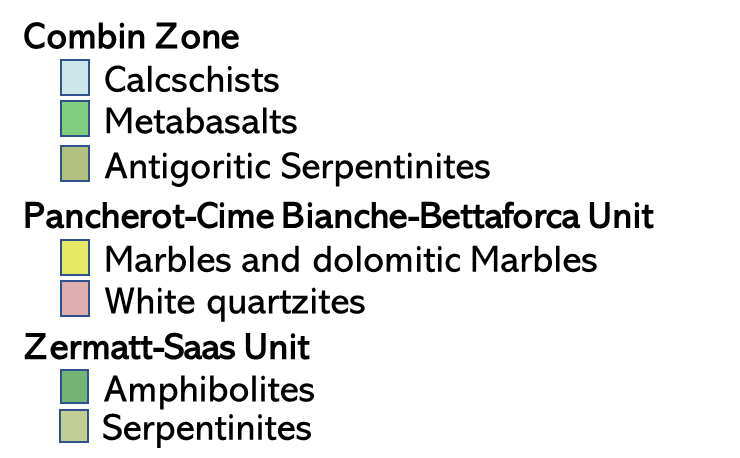 C'
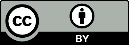 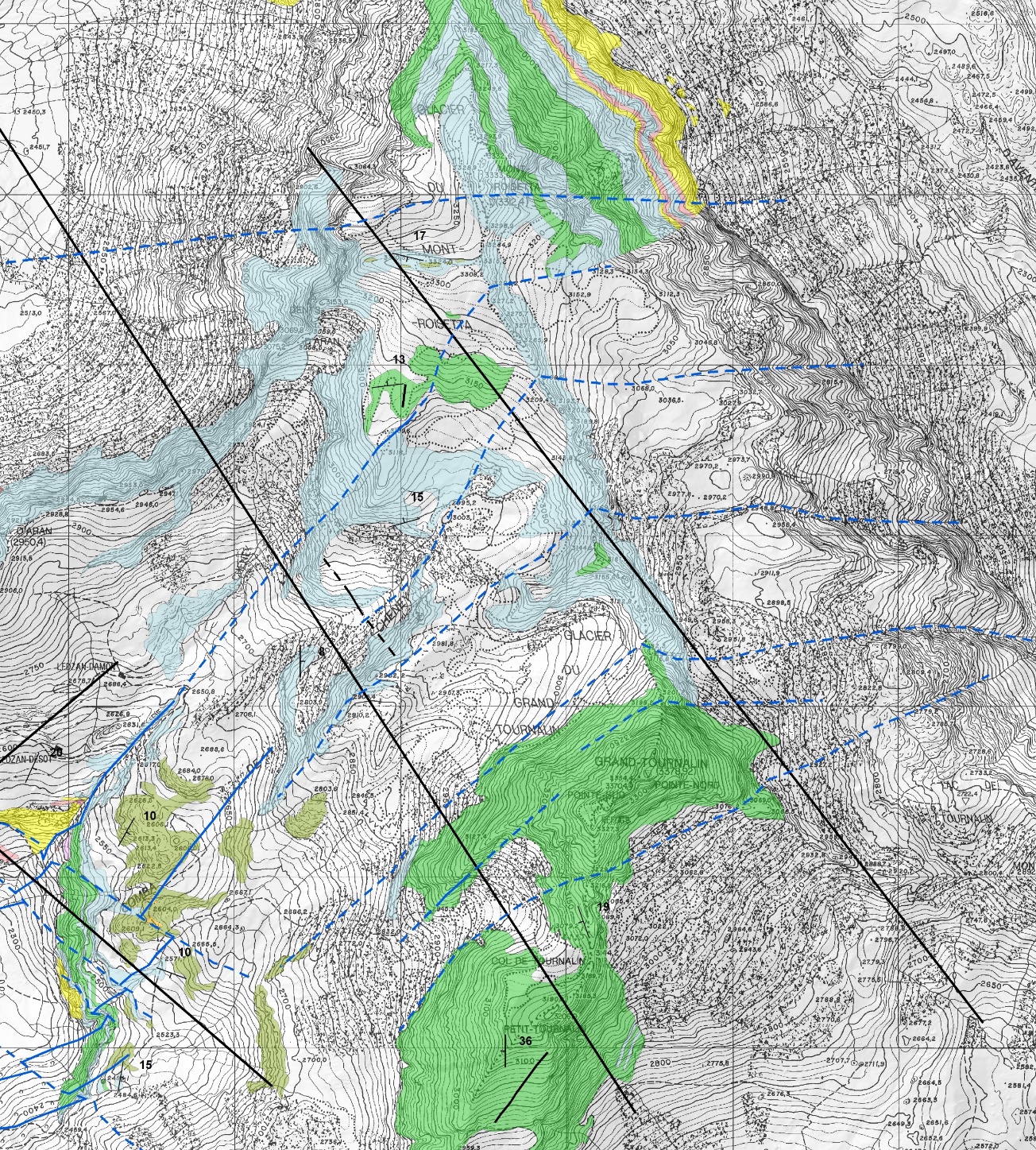 Zone B
Just one brittle deformation phase
NE-SW high- to intermediate-angle normal faults
 D1 (Oligocene) of Bistacchi & Massironi, 2000, TPh
C
D
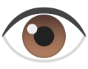 N
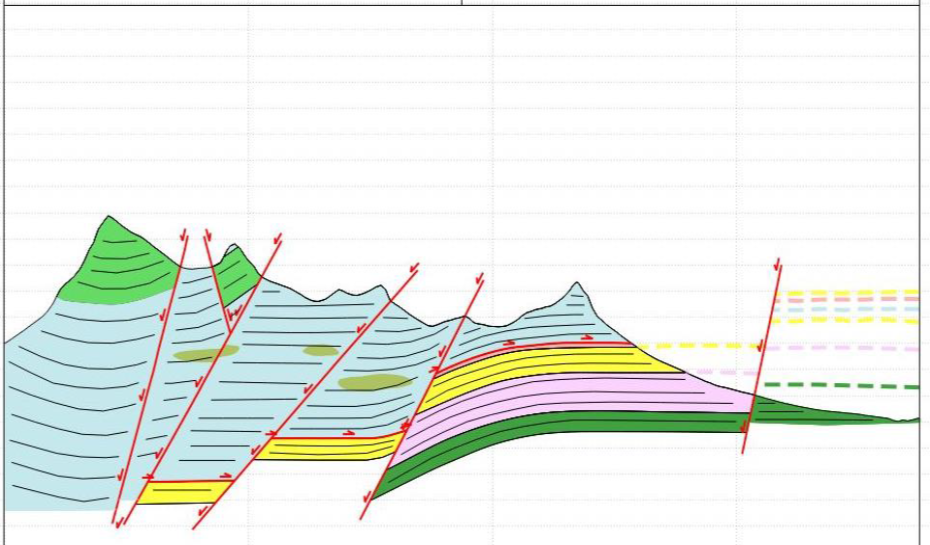 C'
C
D'
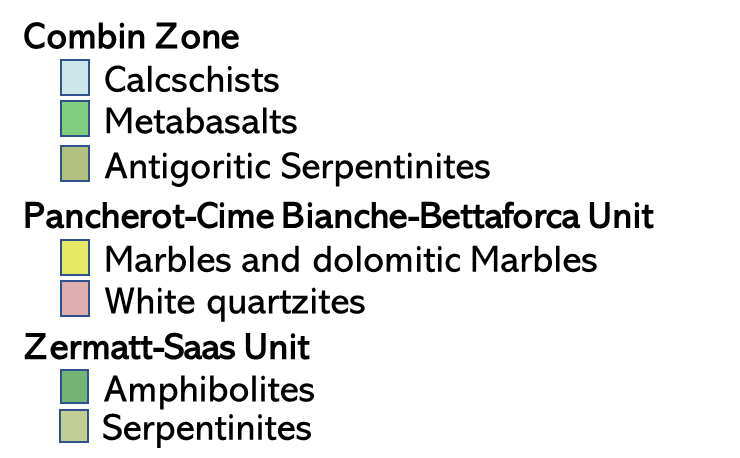 C'
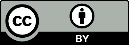 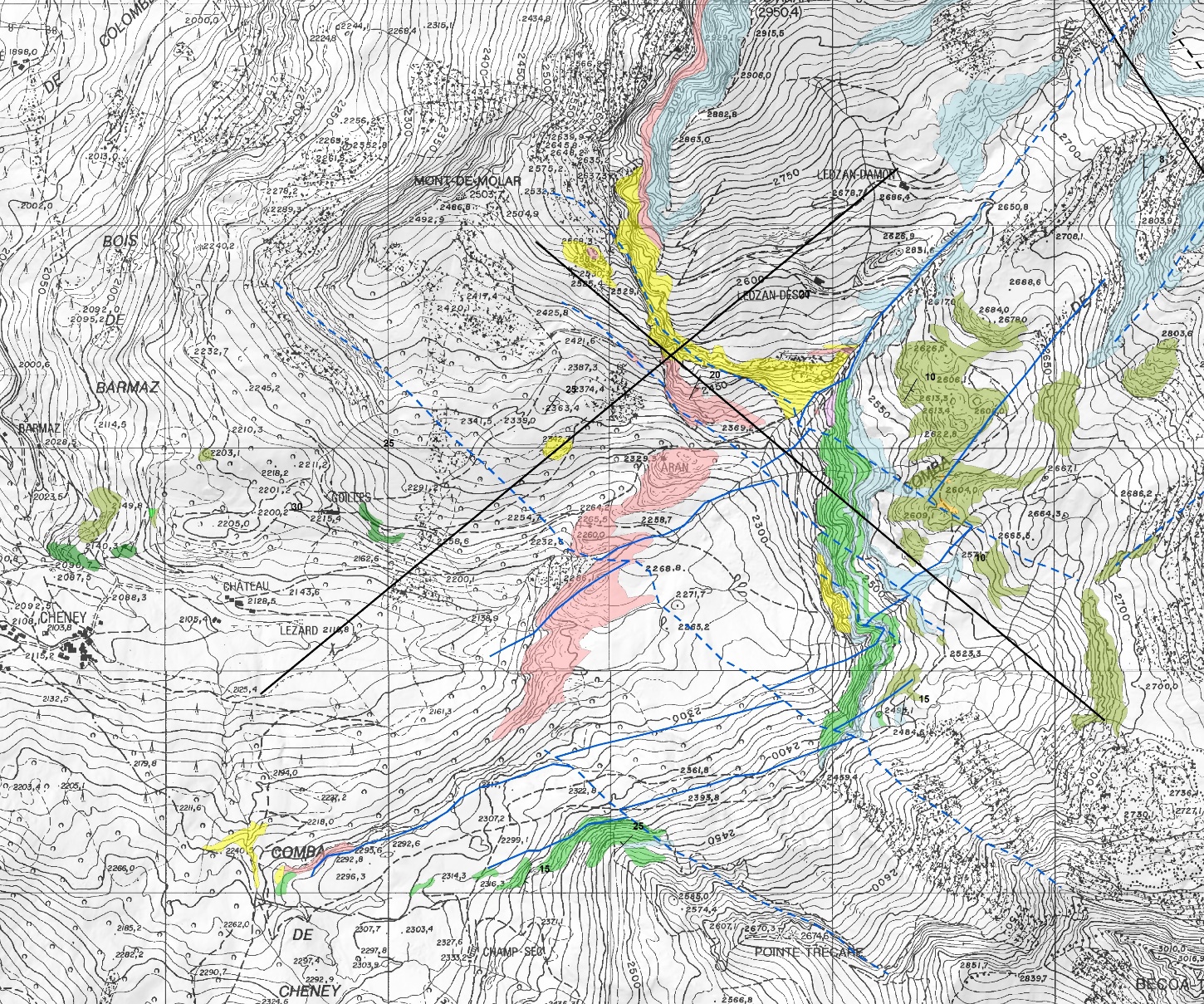 Zone C
F
N
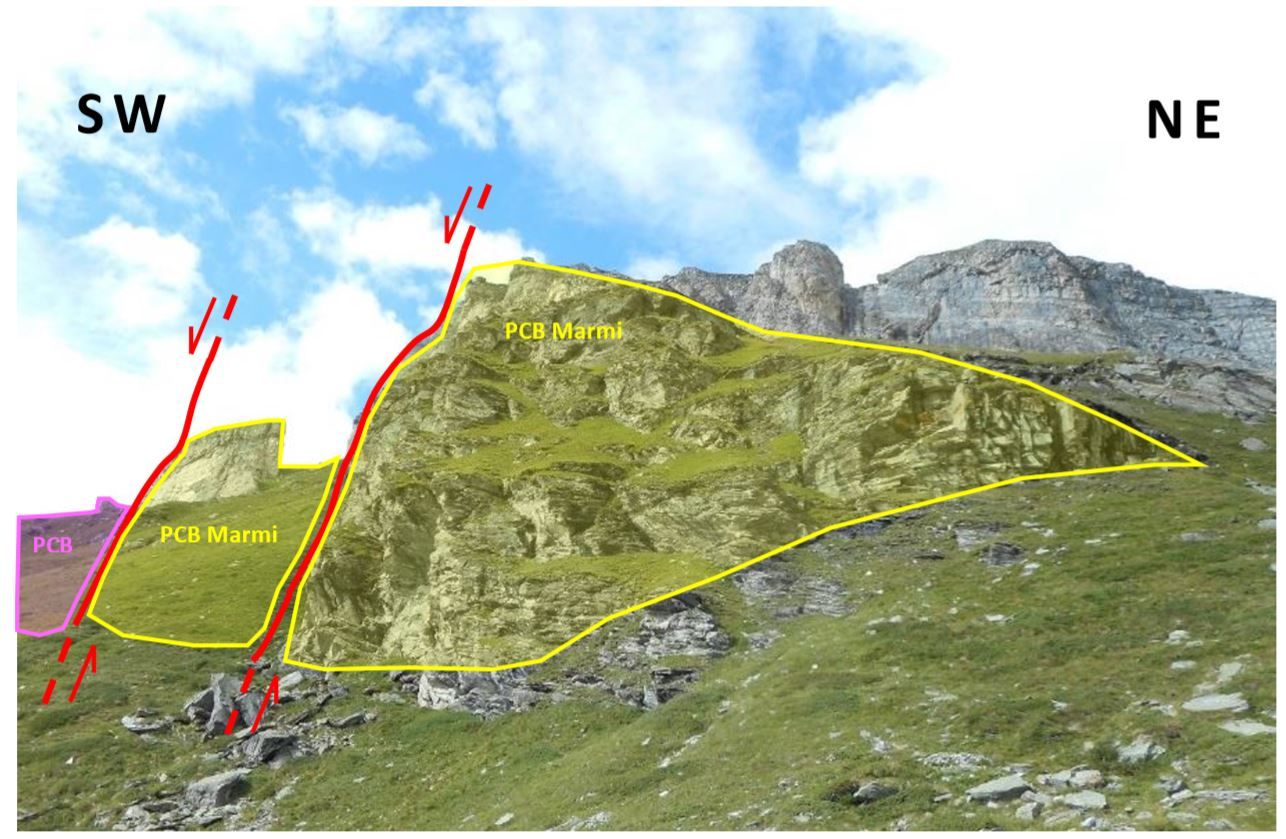 E
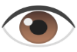 F'
E'
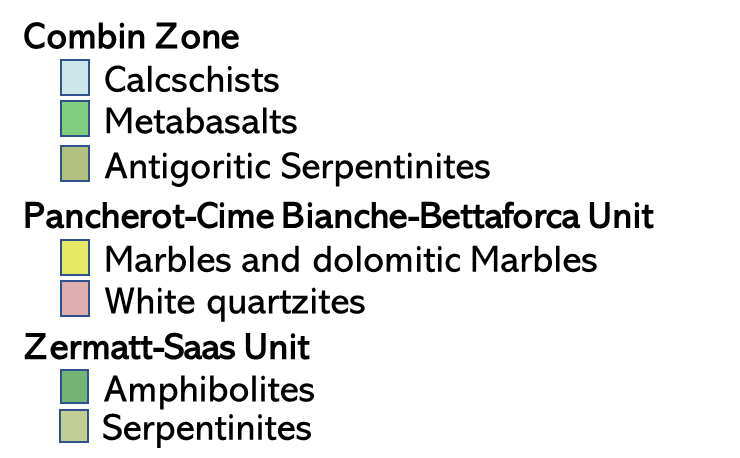 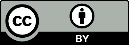 Two brittle deformation phases
NE-SW high- to intermediate-angle normal faults
 D1 (Oligocene) of Bistacchi & Massironi, 2000, TPh
NW-SE high-angle normal faults
 D2 (Miocene) of Bistacchi & Massironi, 2000, TPh
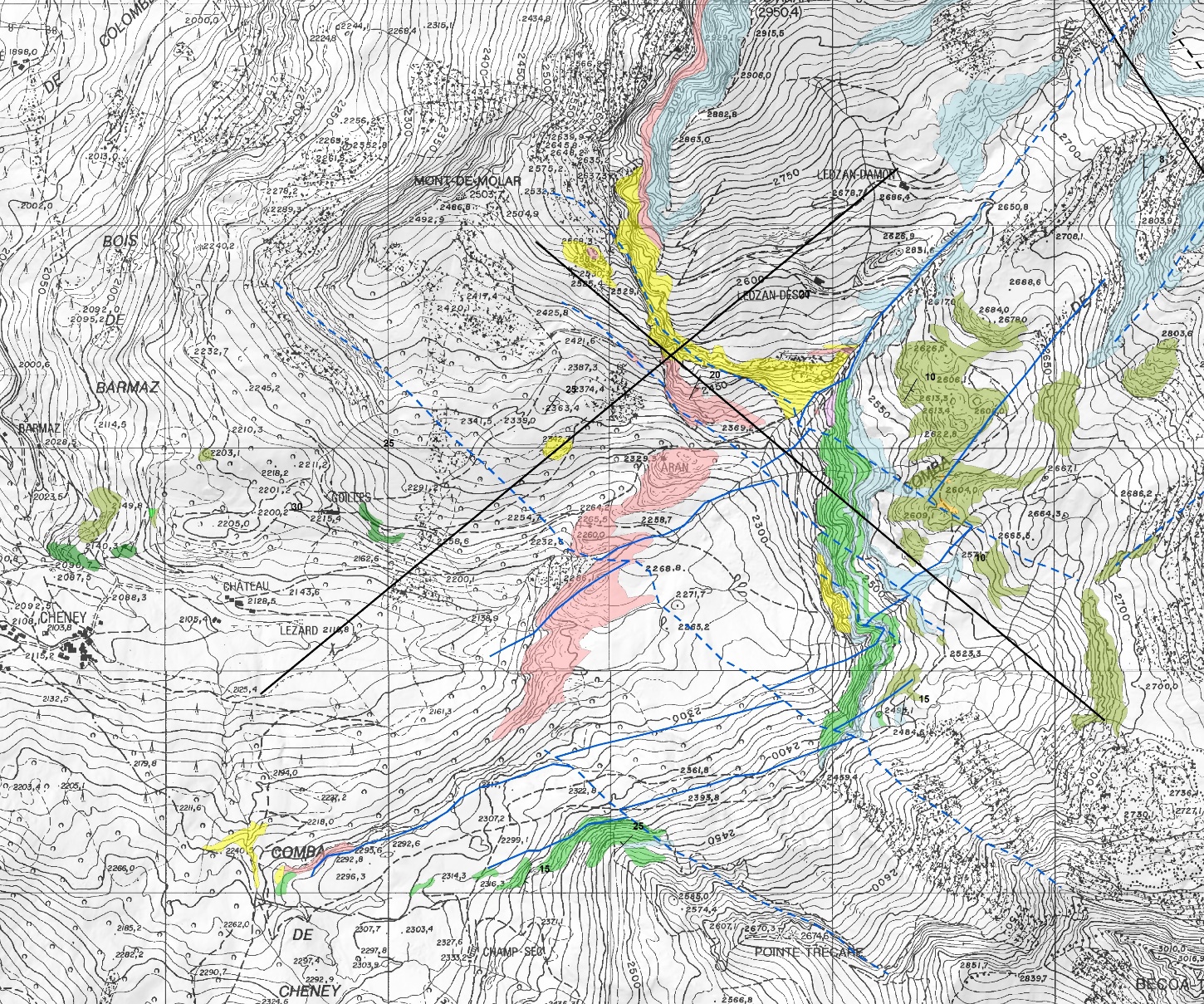 Zone C
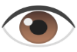 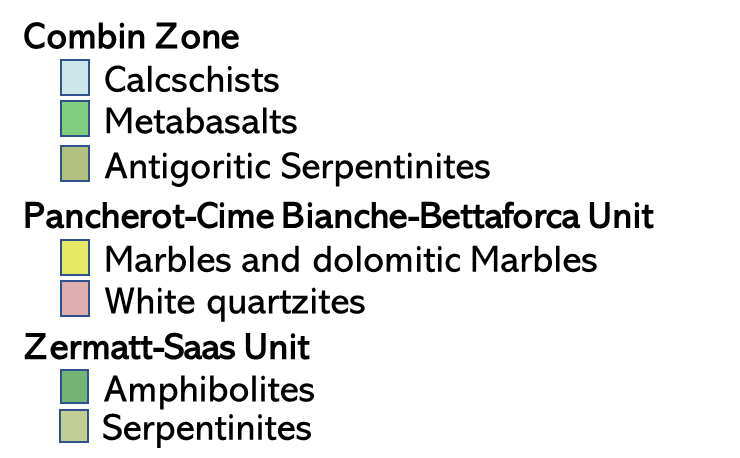 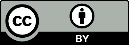 Two brittle deformation phases
NE-SW high- to intermediate-angle normal faults
 D1 (Oligocene) of Bistacchi & Massironi, 2000, TPh
NW-SE high-angle normal faults
 D2 (Miocene) of Bistacchi & Massironi, 2000, TPh
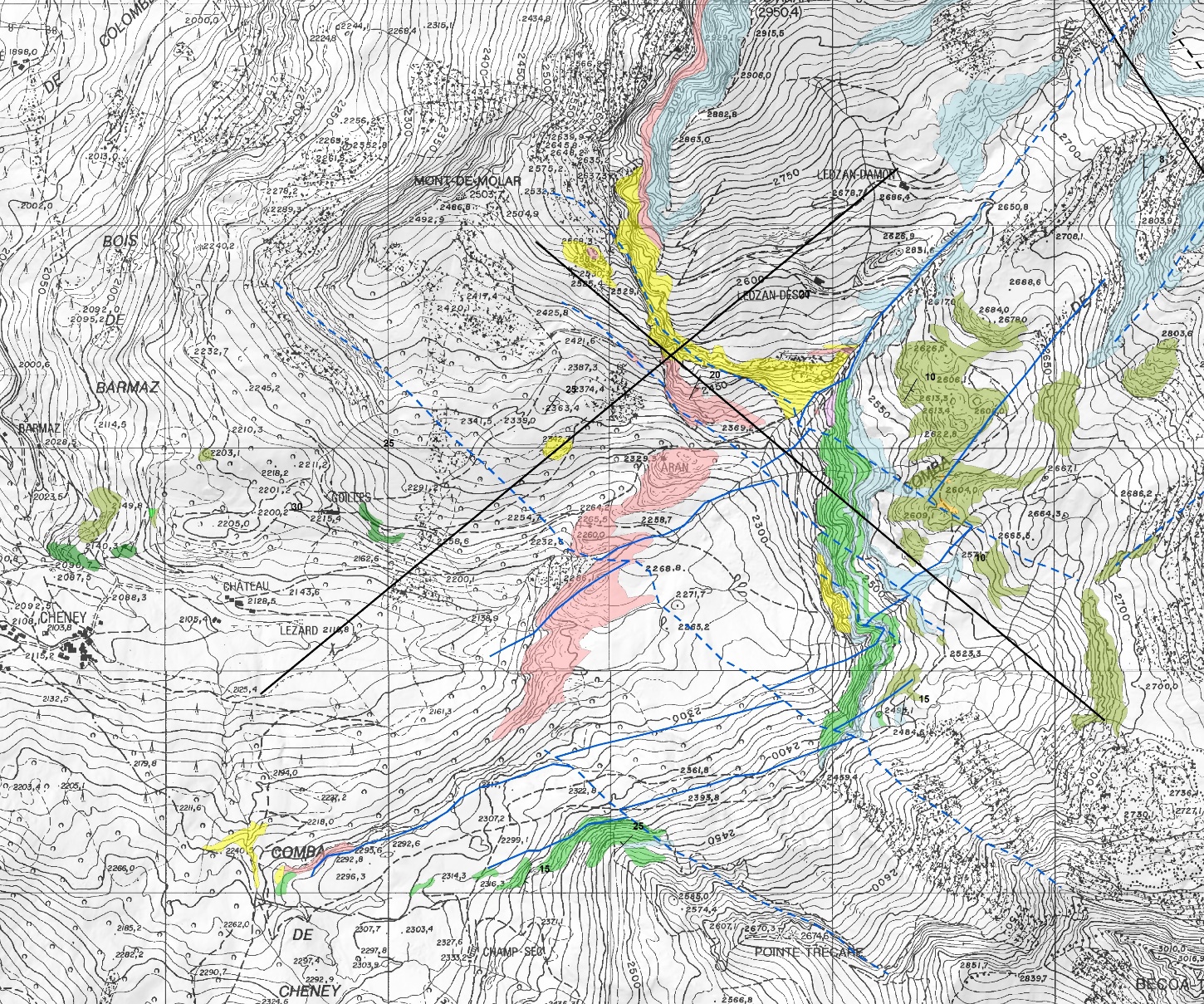 Zone C
F
E
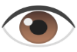 E
E'
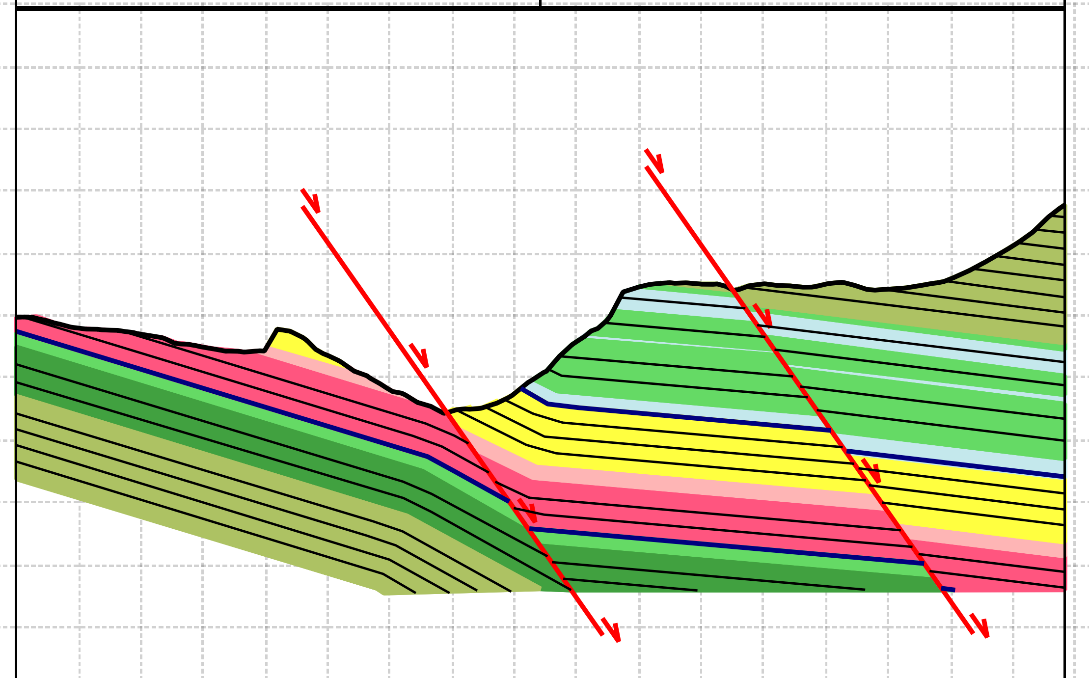 F'
E'
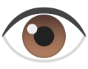 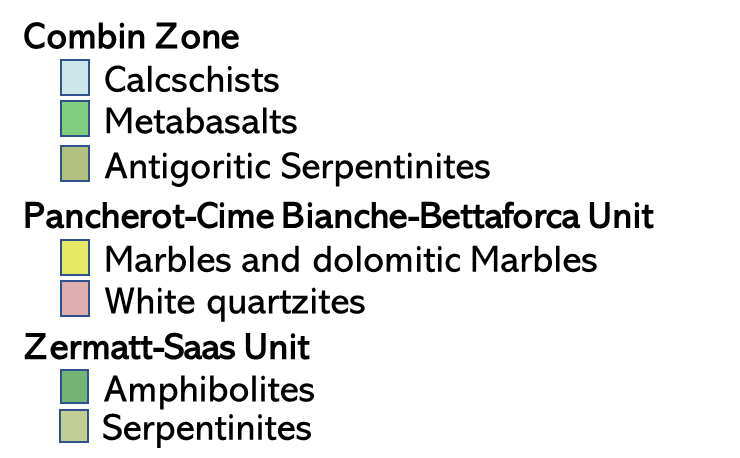 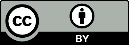 Two brittle deformation phases
NE-SW high- to intermediate-angle normal faults
 D1 (Oligocene) of Bistacchi & Massironi, 2000, TPh
NW-SE high-angle normal faults
 D2 (Miocene) of Bistacchi & Massironi, 2000, TPh
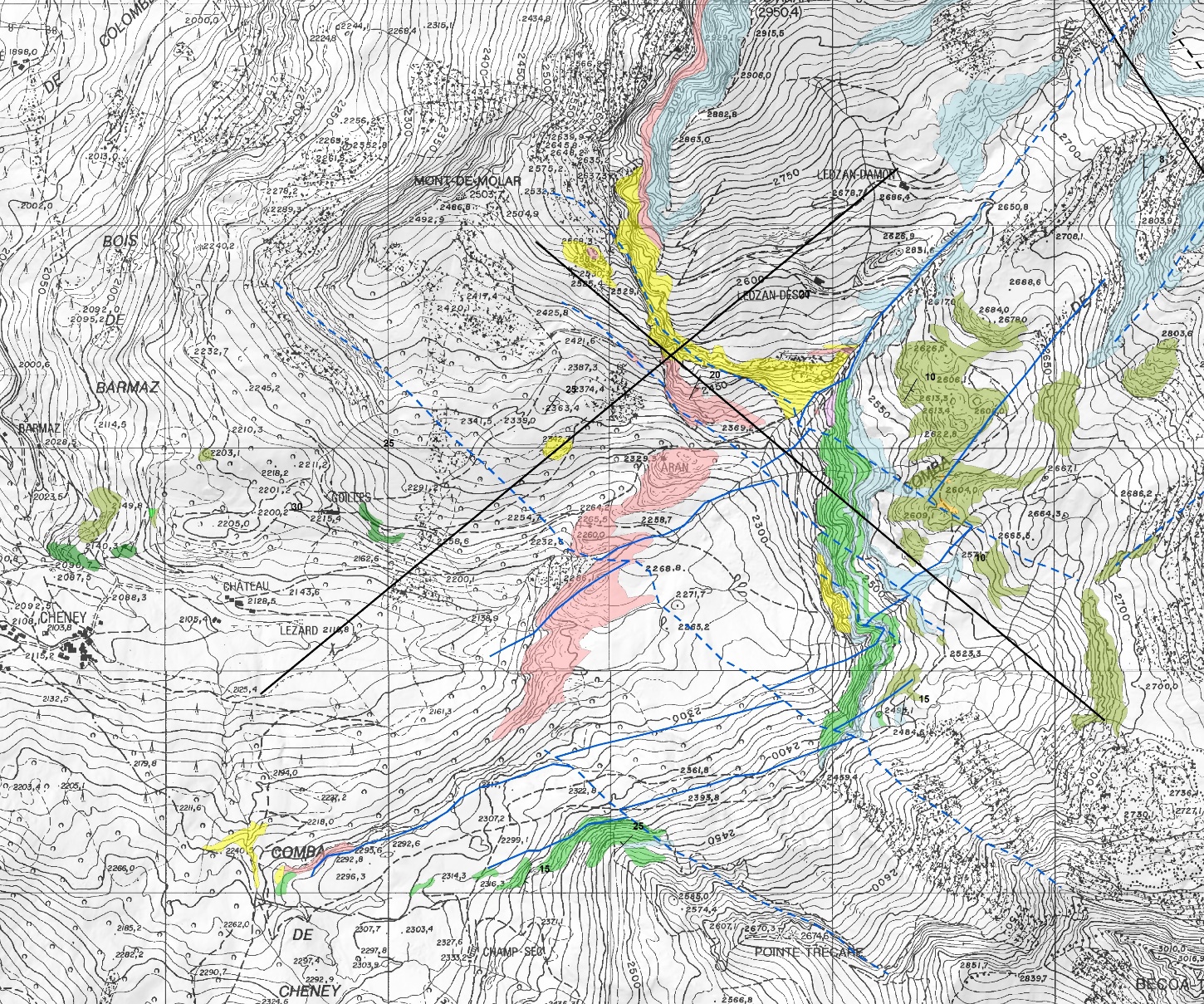 Zone C
F
E
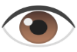 F'
F
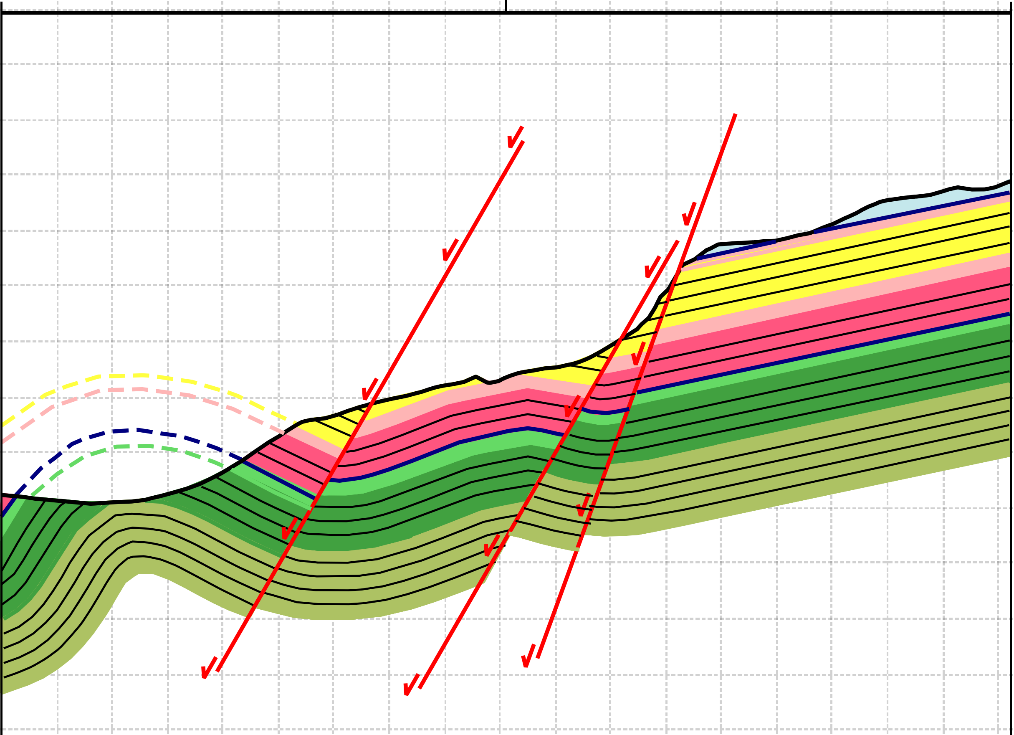 F'
E'
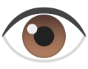 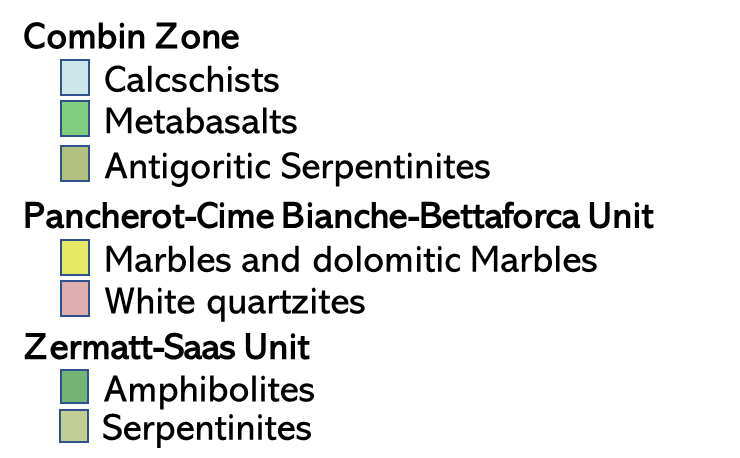 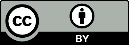 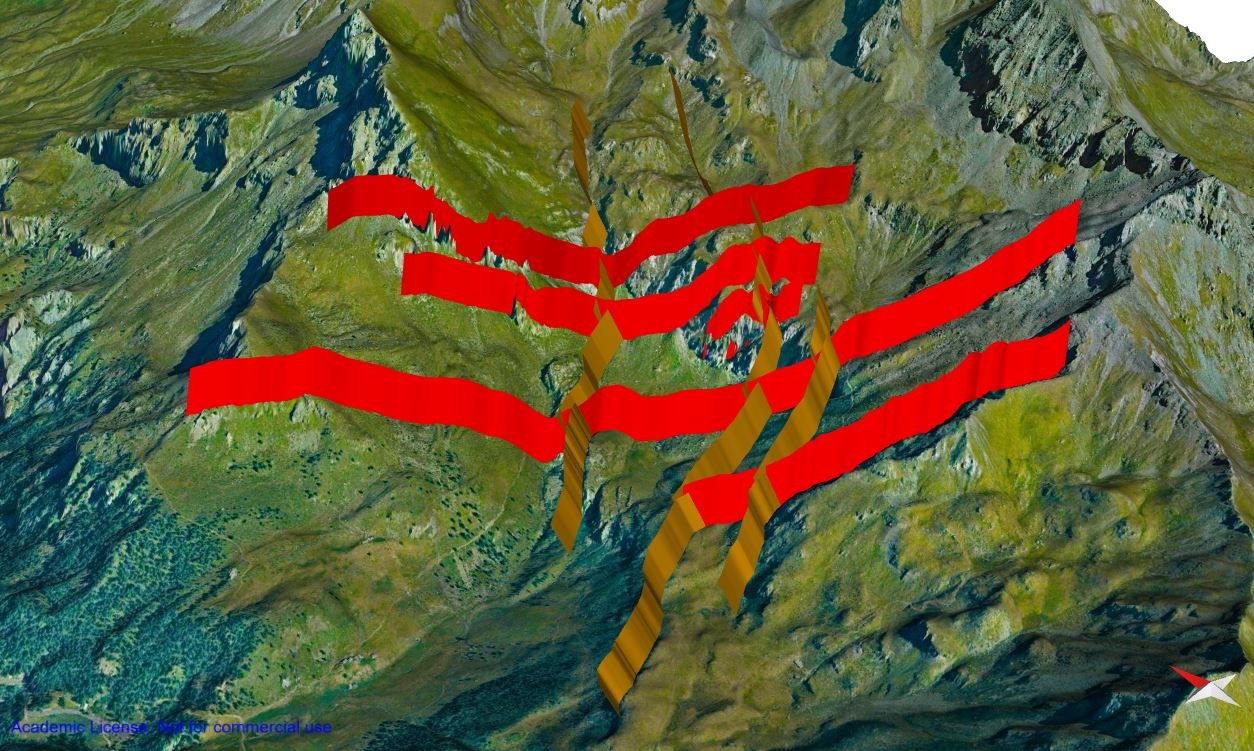 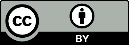 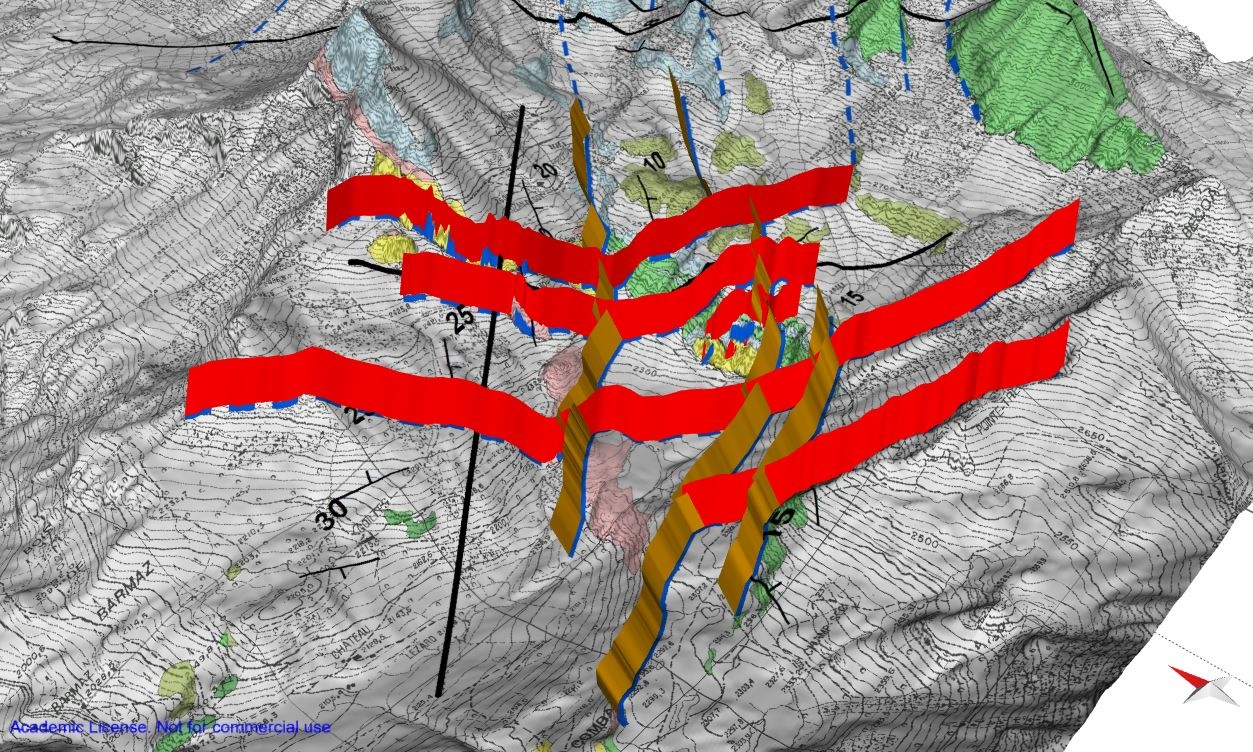 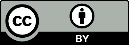 Two brittle deformation phases
NE-SW high- to intermediate-angle normal faults
 D1 (Oligocene) of Bistacchi & Massironi, 2000, TPh
NW-SE high-angle normal faults
 D2 (Miocene) of Bistacchi & Massironi, 2000, TPh
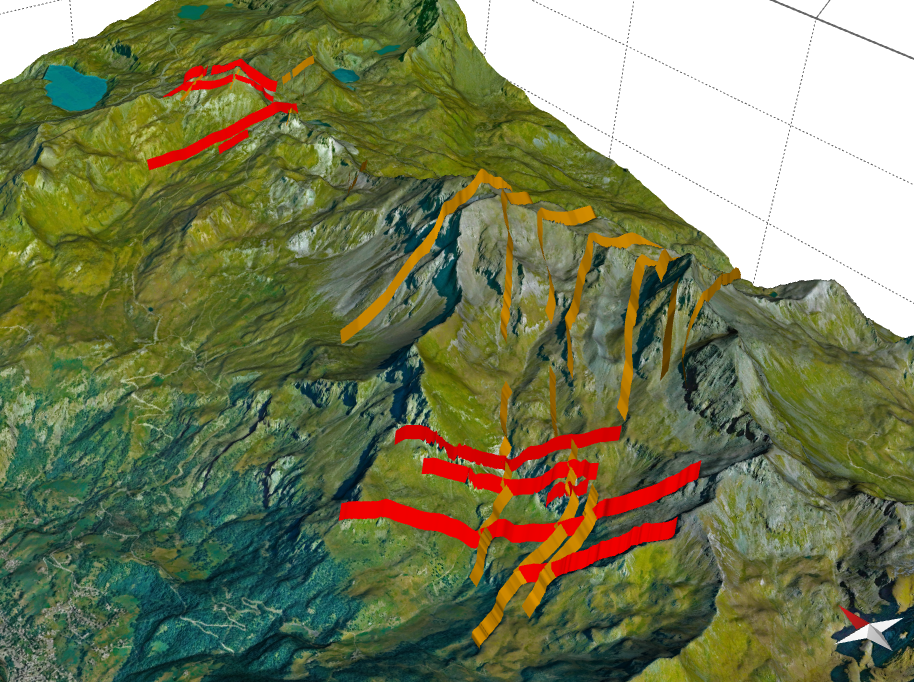 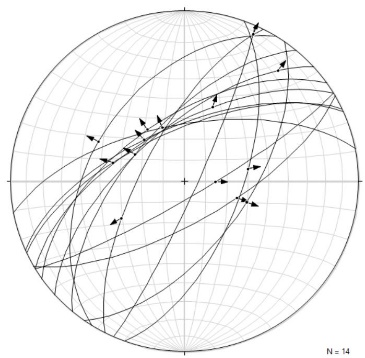 Zone A
Zone B
D1
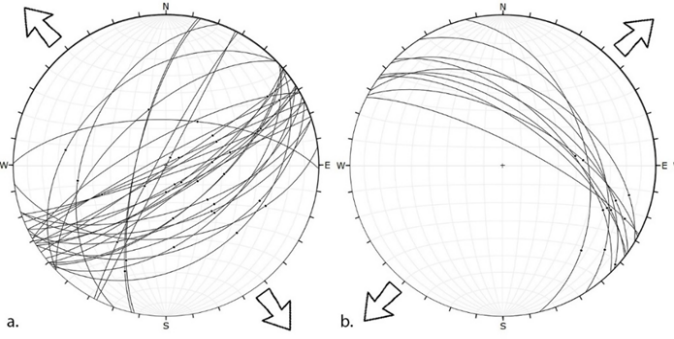 D1
D2
Zone C
1 km
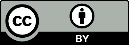 We will be happy to answer any question!
Matteo Pozzi		m.pozzi53@campus.unimib.it
Gloria Arienti		g.arienti5@campus.unimib.it
Anna Losa		a.losa3@campus.unimib.it
Andrea Bistacchi		andrea.bistacchi@unimib.it
Acknowledgements
We warmly thank Davide Bertolo and the Regione Autonoma Valle d’Aosta for logistic support during our fieldwork.

References
Bistacchi, A., Massironi, M., 2000. Post-nappe brittle tectonics and kinematic evolution of the north-western Alps: an integrated approach. Tectonophysics 327, 267–292. DOI: 10.1016/S0040-1951(00)00206-7
Dal Piaz, G.V., 2010. The Italian Alps: a journey across two centuries of Alpine geology. Journal of the Virtual Explorer 36. DOI: 10.3809/jvirtex.2010.00234